НАСТАВНИЧЕСТВОКАК ИНСТРУМЕНТКОПРОТАТИВНОГО ОБУЧЕНИЯВ ЦРТДиЮ «ЗАЕЛЬЦОВСКИЙ»

Пак Ирина Александровна,методист МБУДО «ЦРТДиЮ «Заельцовский»
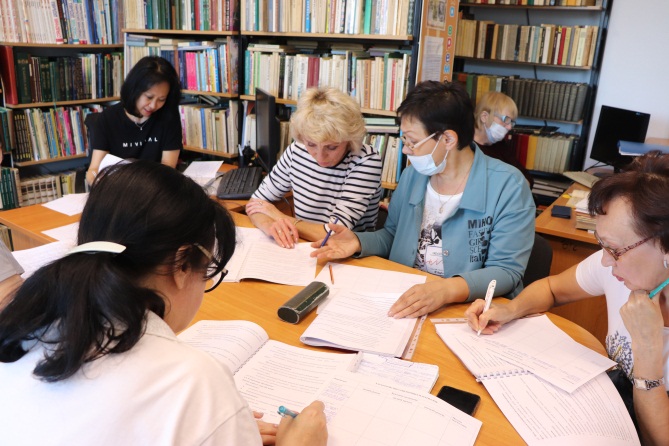 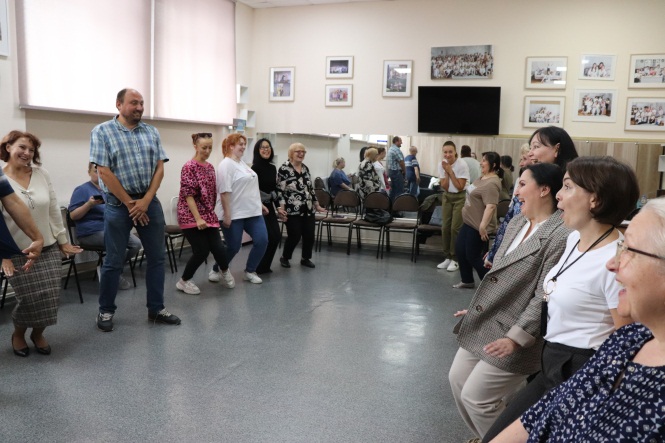 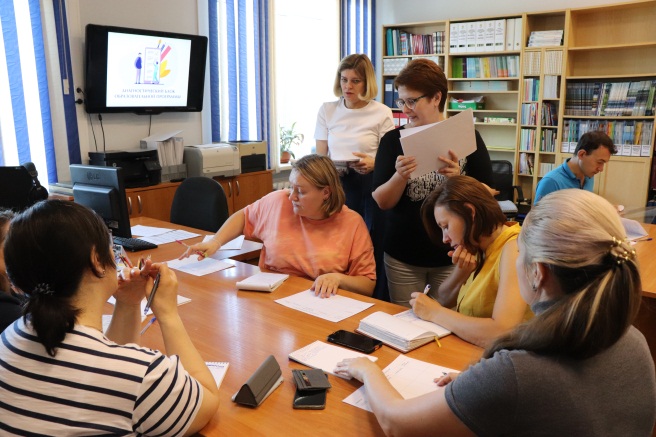 Корпоративное обучение – 
«процесс, организованный и инициированный компанией, направленный на стимулирование повышения профессионального уровня ее работников, 
с целью увеличения их вклада в достижение максимальной эффективности 
деятельности компании» 

Д. Хинричс,
американский исследователь
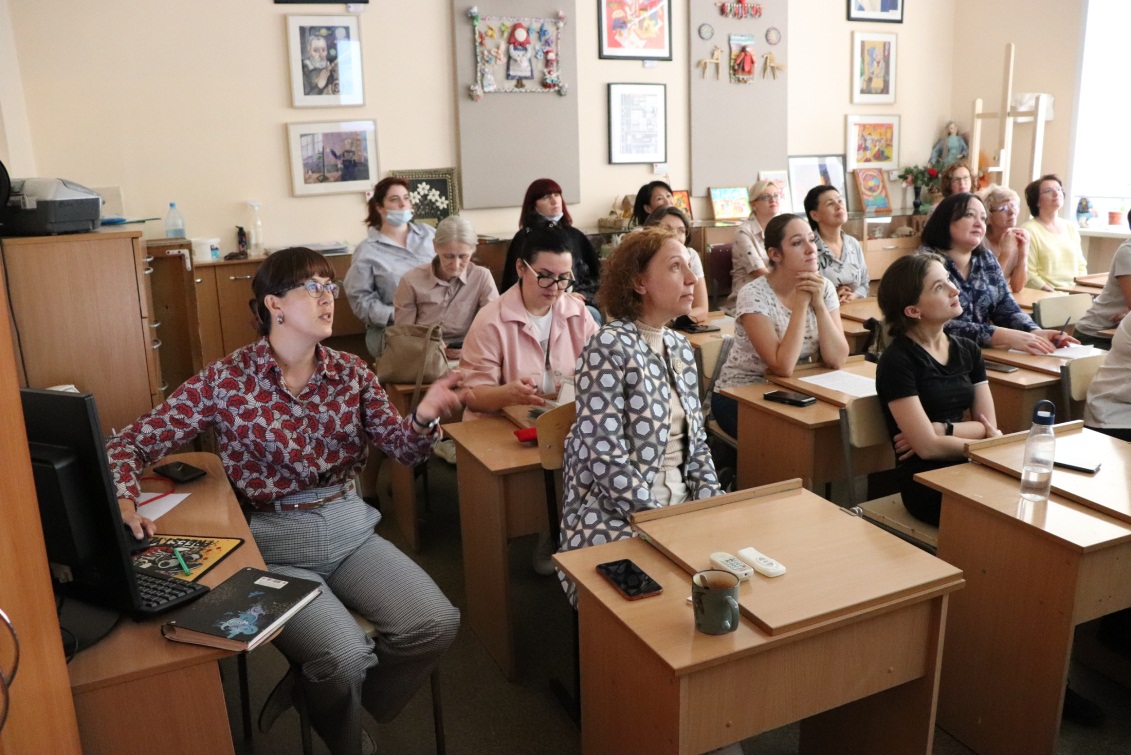 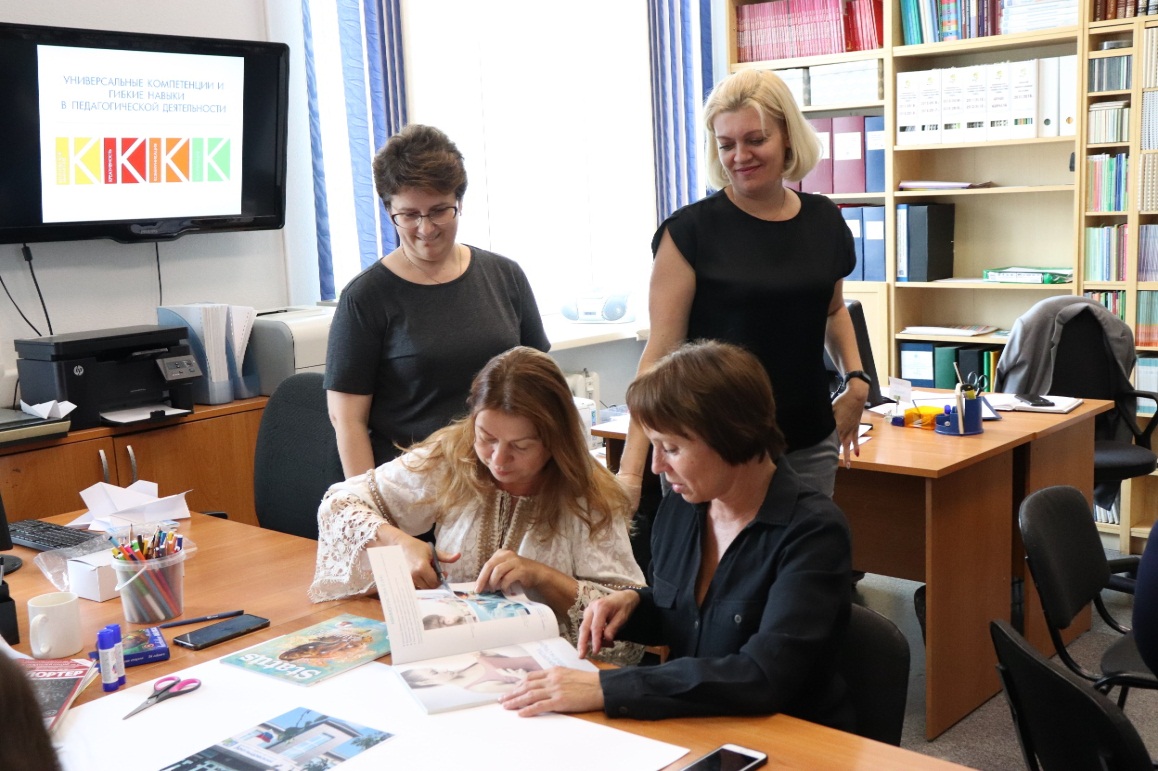 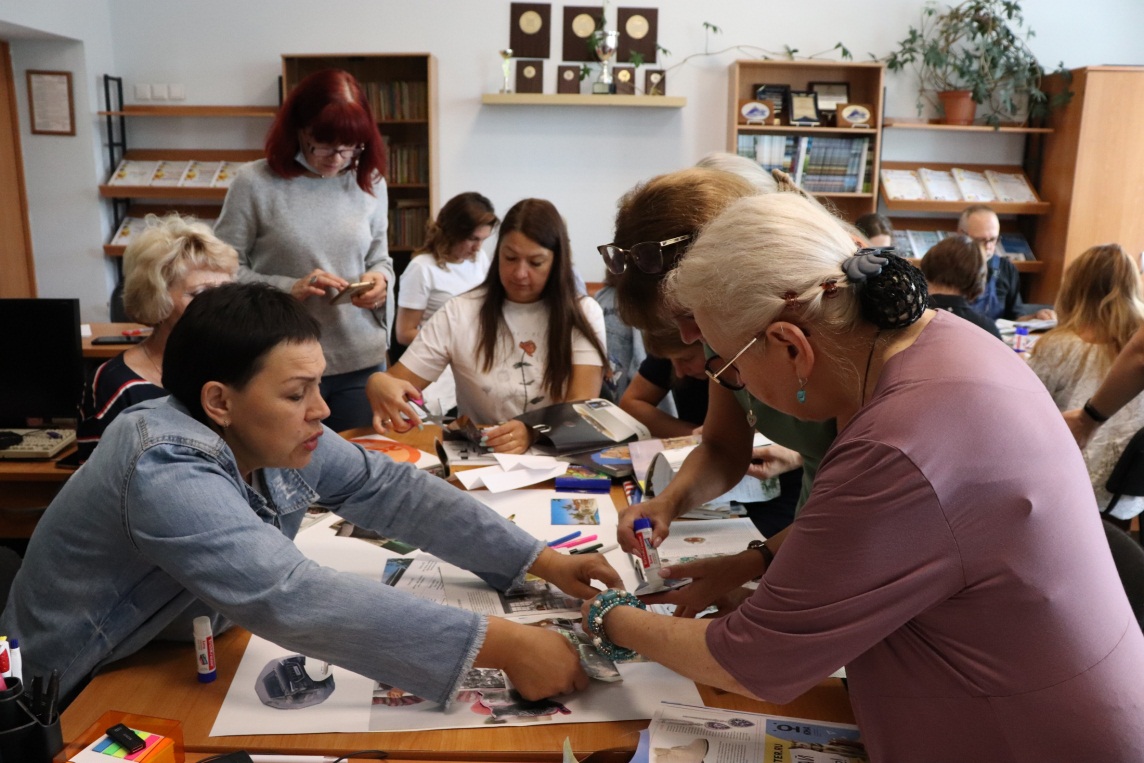 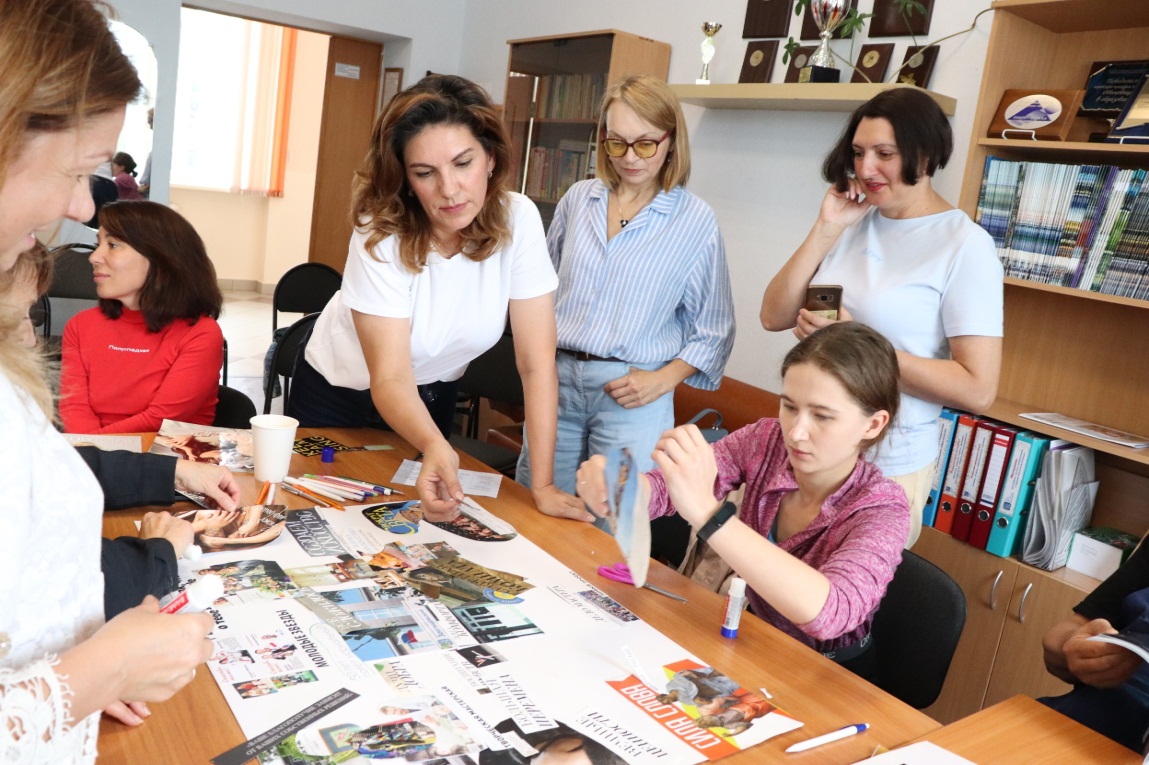 ЗАНЯТИЕ:СОВРЕМЕННОСТЬИ  МАСТЕРСТВО
ПРОФЕССИОНАЛЬНЫЙ  КОНКУРСПЕДАГОГОВ ДОПОЛНИТЕЛЬНОГО  ОБРАЗОВАНИЯЦРТДиЮ  «ЗАЕЛЬЦОВСКИЙ»»проводится с 2021-2022 учебного года
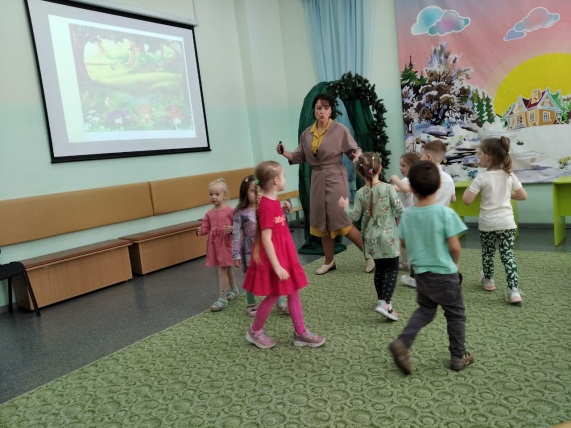 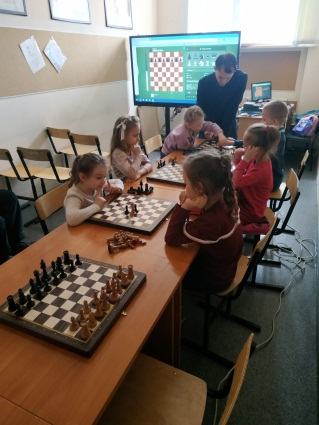 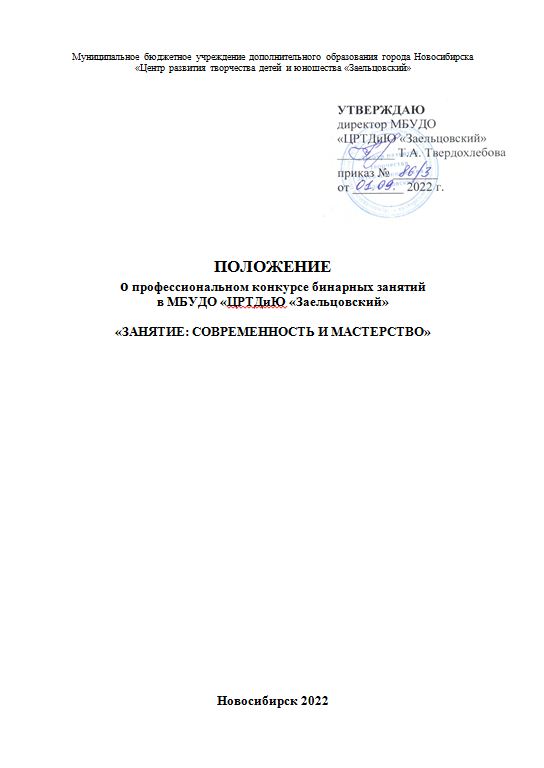 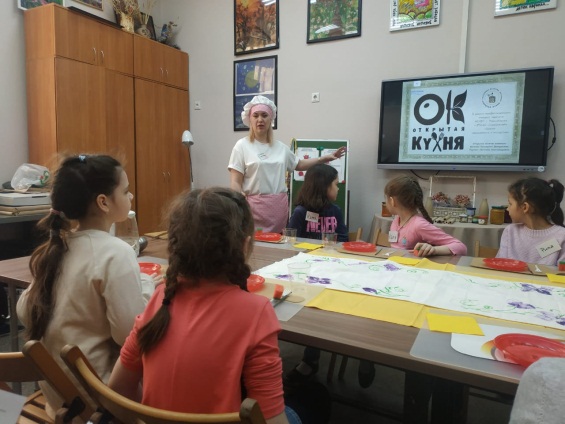 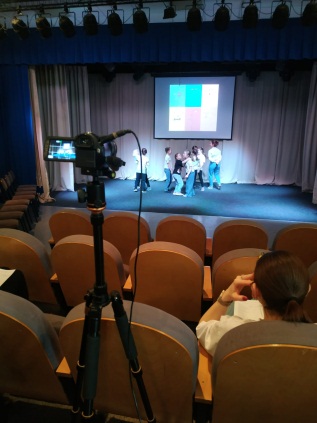 ЦЕЛЬ 
Содействие непрерывному профессиональному развитию, творческому росту и взаимодействию педагогов дополнительного образования ЦРТДиЮ «Заельцовский»
ЗАДАЧИ
совершенствовать профессиональное мастерство ПДО;
стимулировать методическую активность ПДО;
содействовать новым формам педагогического наставничества в учреждении, выявлять внутренних экспертов;
выявлять лучшие педагогические практики обучения и воспитания детей.
ЭТАПЫ
I этап (подготовительный) – октябрь/март
II этап (основной) – апрель
III этап (итоговый) – май
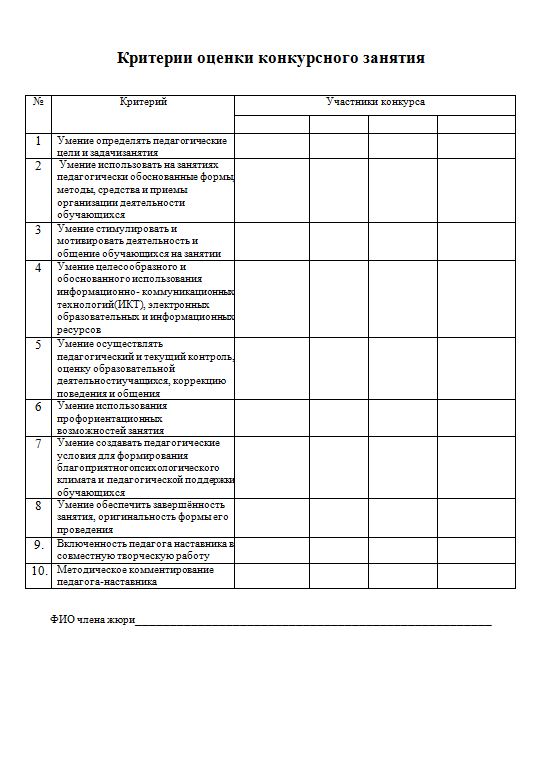 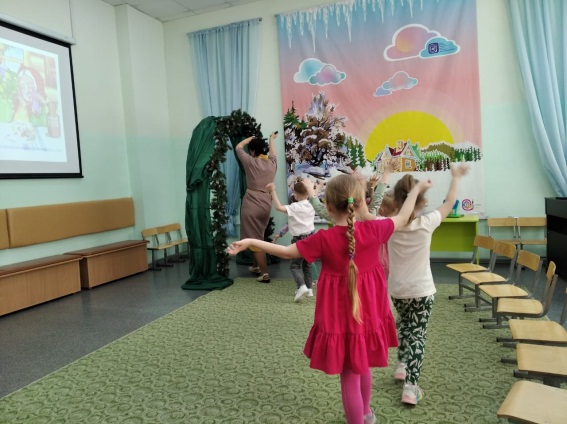 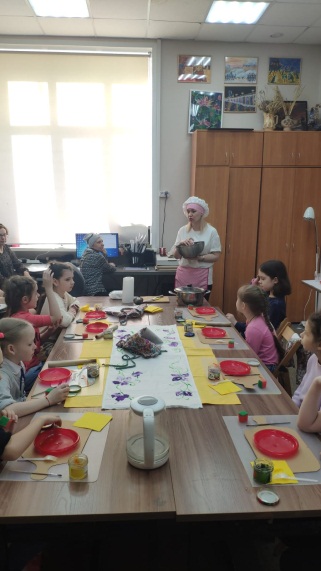 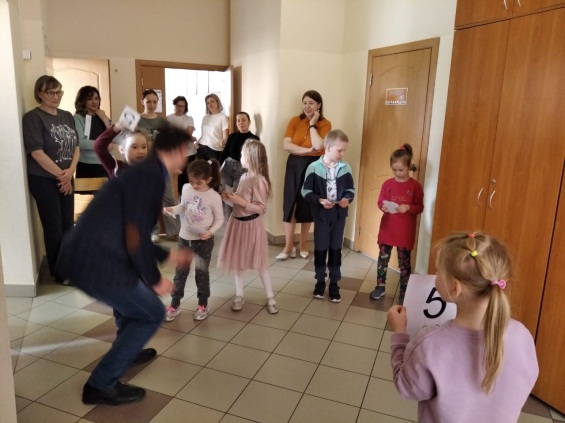 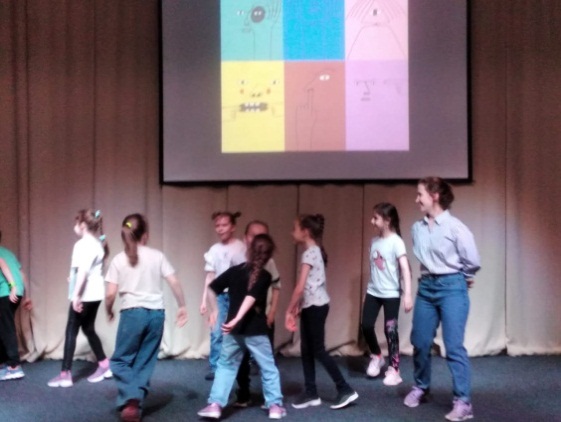 КРИТЕРИИ ОЦЕНКИконкурсного занятия
Включенность педагога-наставника в совместнуютворческую работу
Педагог-наставник организует совместную работу:
по разработке идеи, сценария и технологической карты занятия;
по осуществлению репетиционного процесса;
по подготовке самоанализа проведенного занятия;
Допускается участие педагога-наставника в демонстрации занятия в качестве технического помощника.
Методическое комментирование педагога-наставника
Методическое комментирование включает в себя
анализ  достигнутых результатов,
удовлетворенности обучающихся,
оценку совместной деятельности с педагогом-конкурсантом,
собственного участия при подготовки занятия.
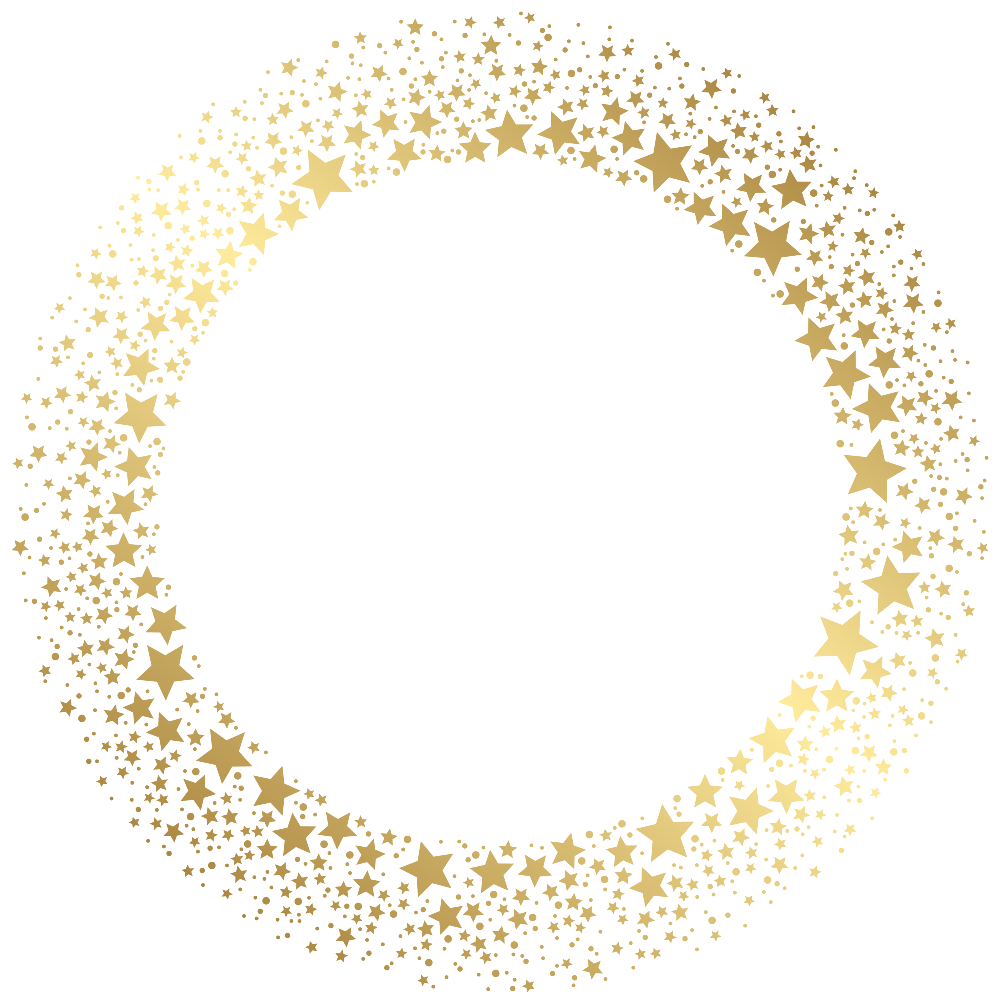 ЗАНЯТИЕ:СОВРЕМЕННОСТЬИ  МАСТЕРСТВО2021-2022 учебный год
«МИР ЗВУКОВ»  МУЗЫКАЛЬНОЕ ЗАНЯТИЕ В ШКОЛЕ РАННЕГО  РАЗВИТИЯ «ДОРАСТЁМ ДО НЕБА»
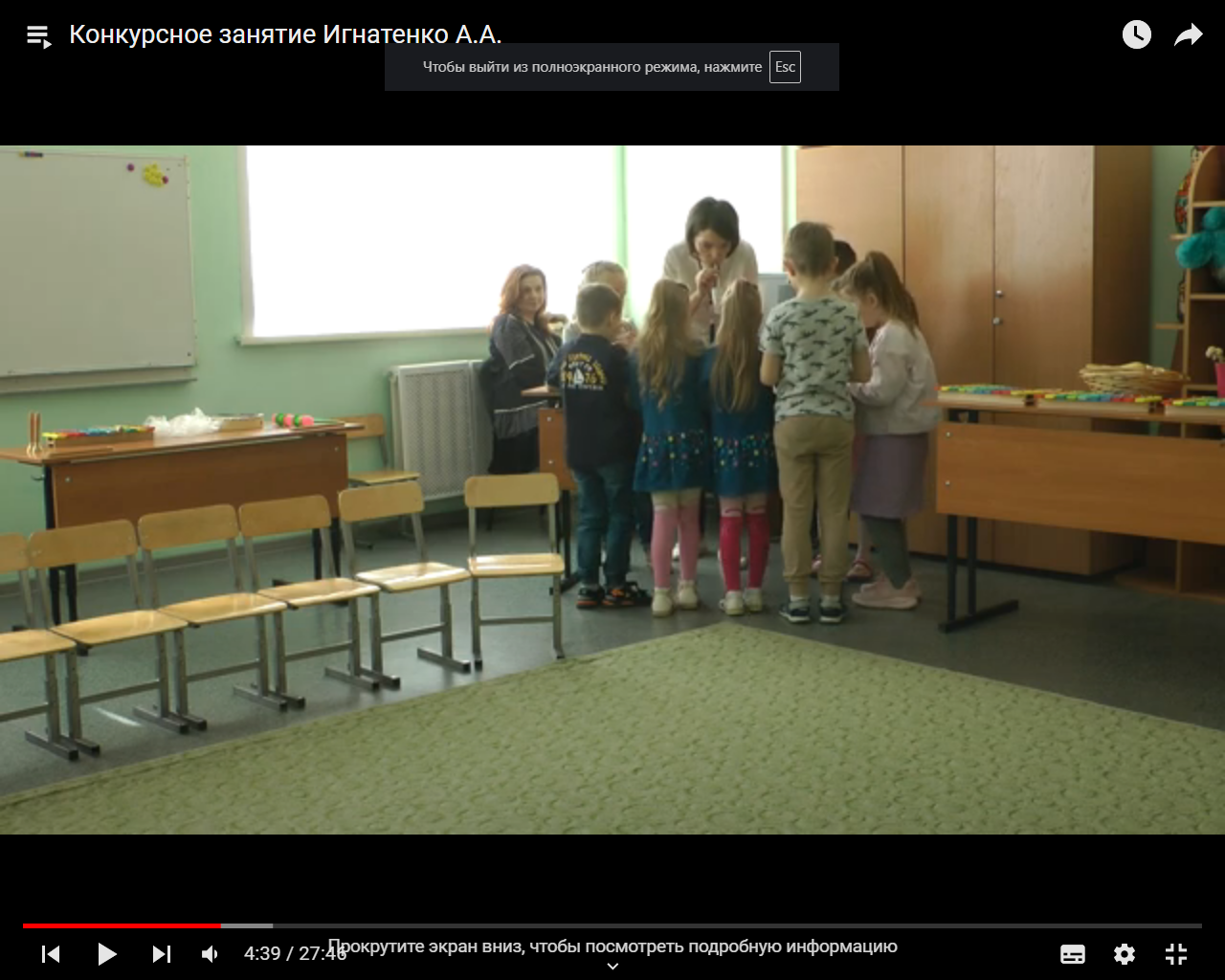 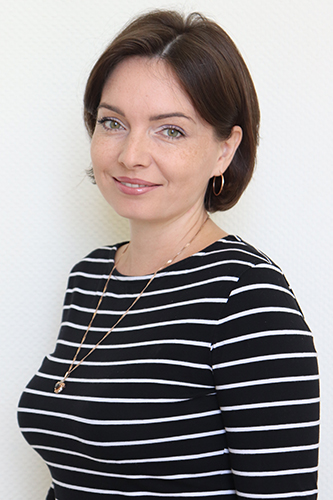 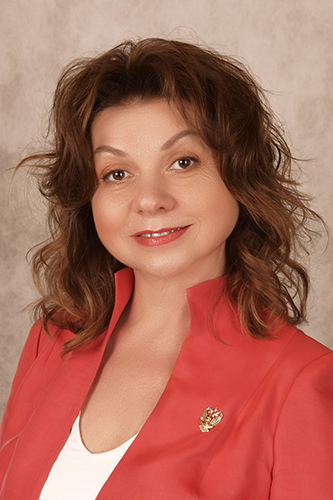 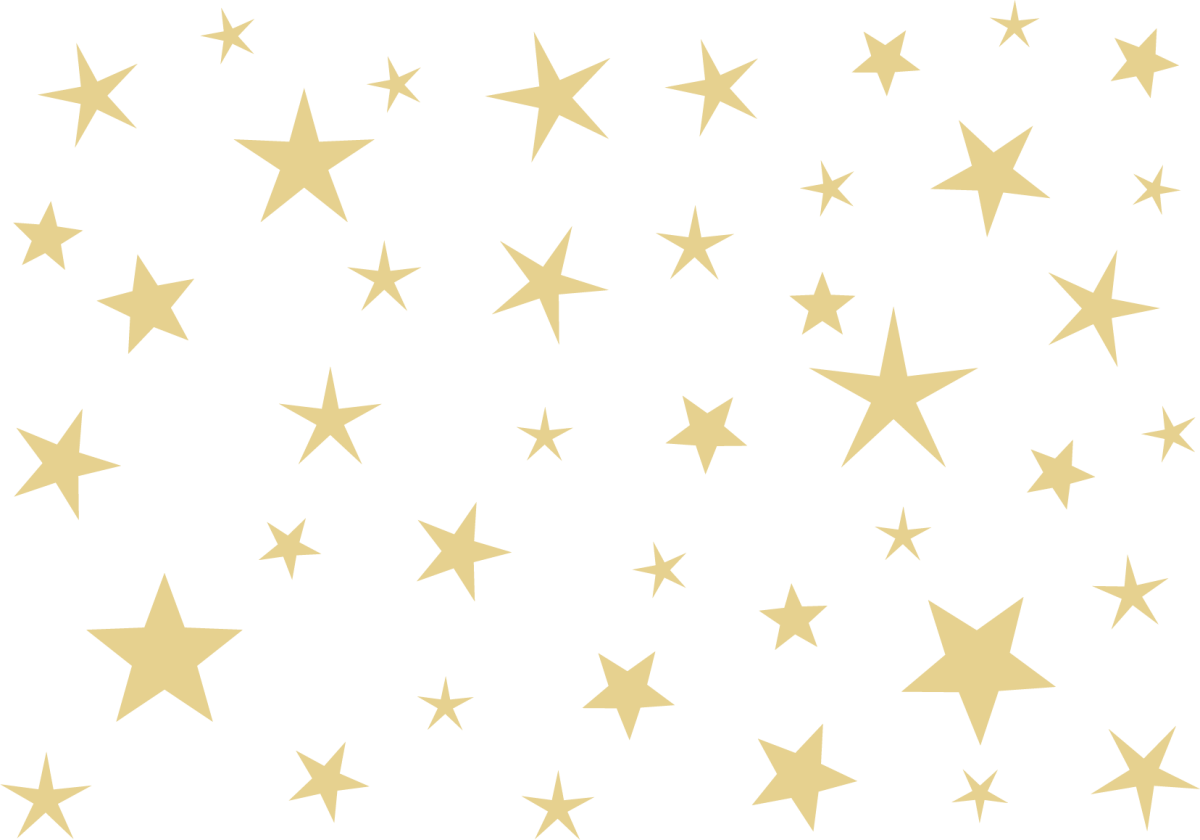 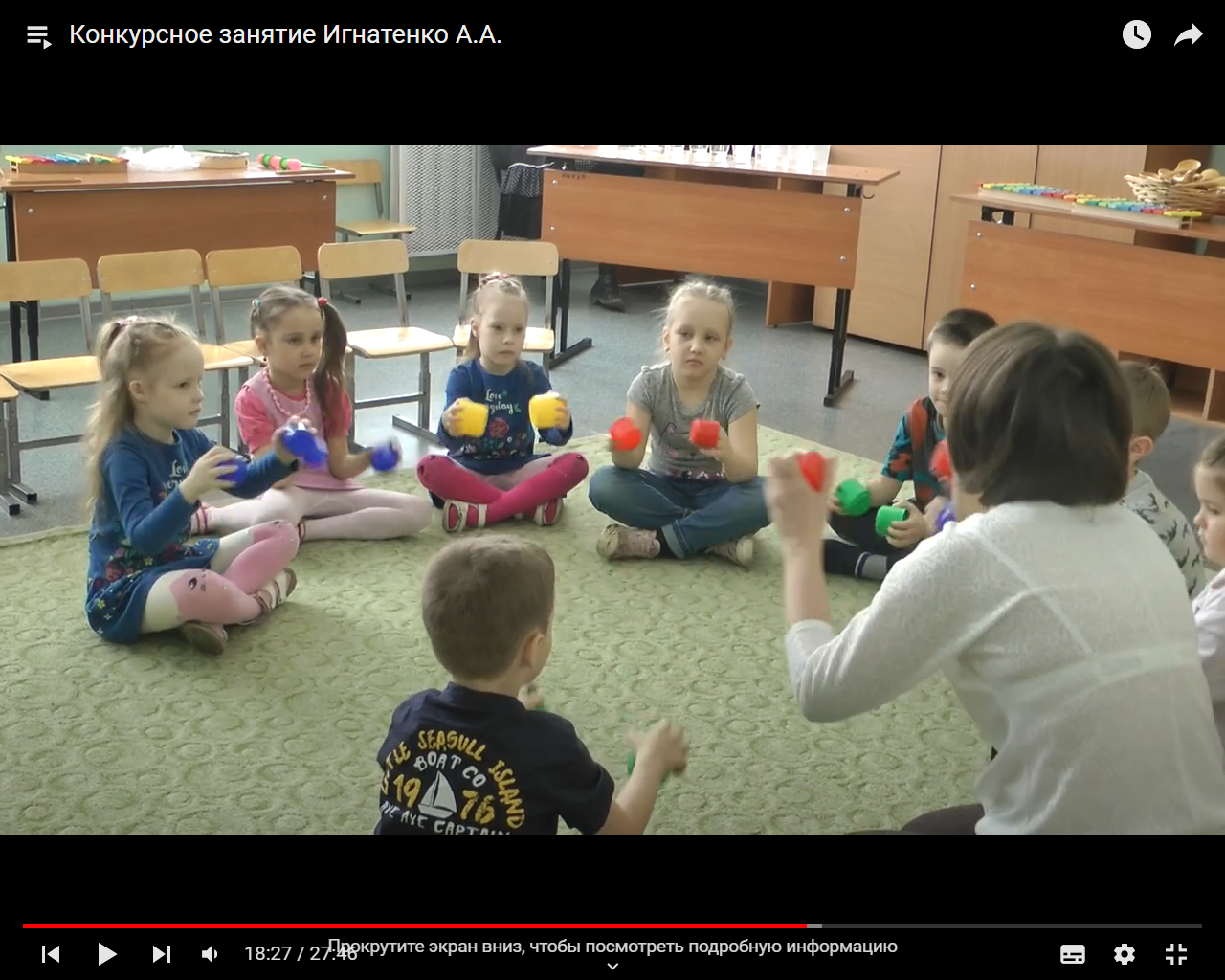 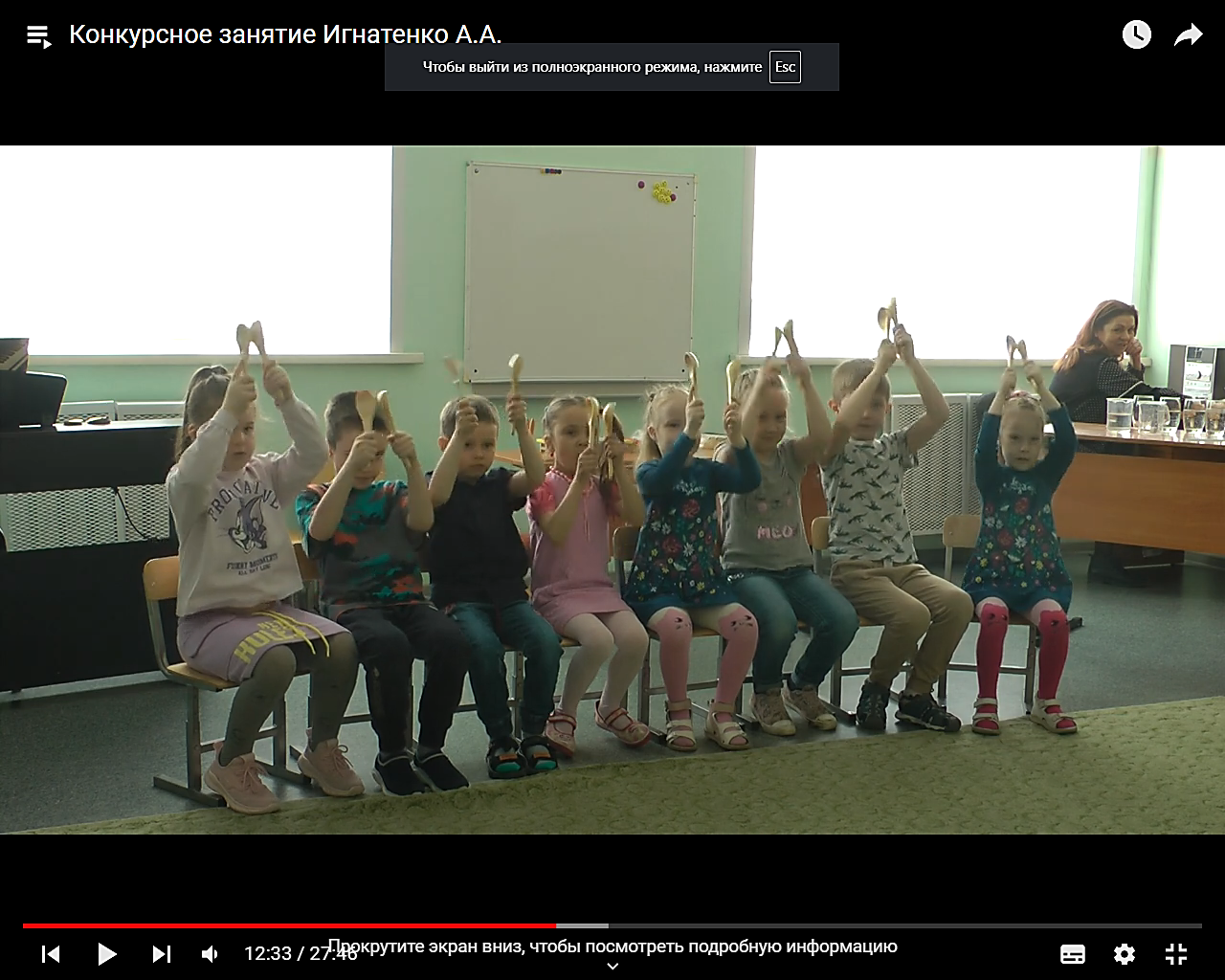 АНДРИЕВСКАЯИрина Владимировна
ИНГАТЕНКОАлёна Анатольевна
«НЕПОВТОРИМЫЙ ОБРАЗ»  ЗАНЯТИЕ ПО ДИЗАЙНУ ОДЕЖДЫ В ДИЗАЙН-СТУДИИ «КВИЛТ»
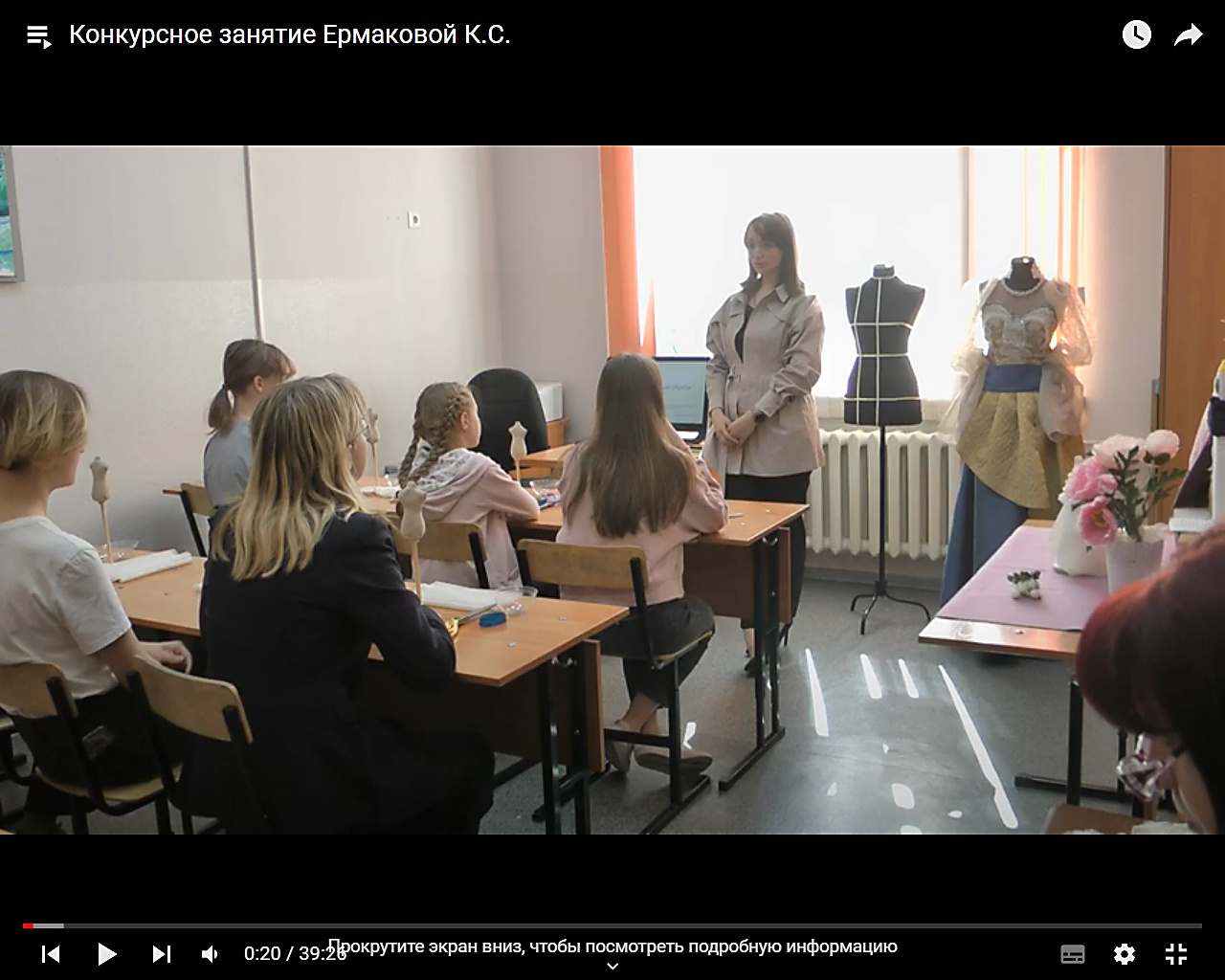 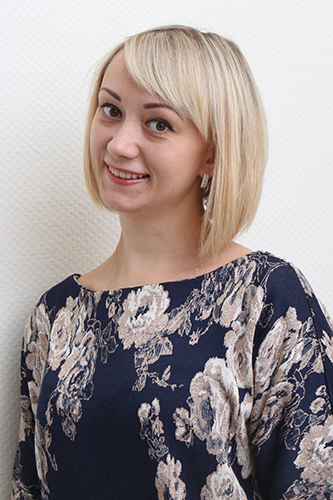 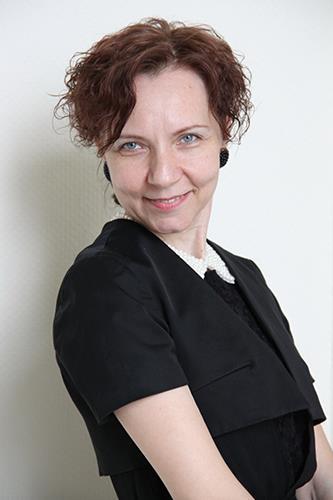 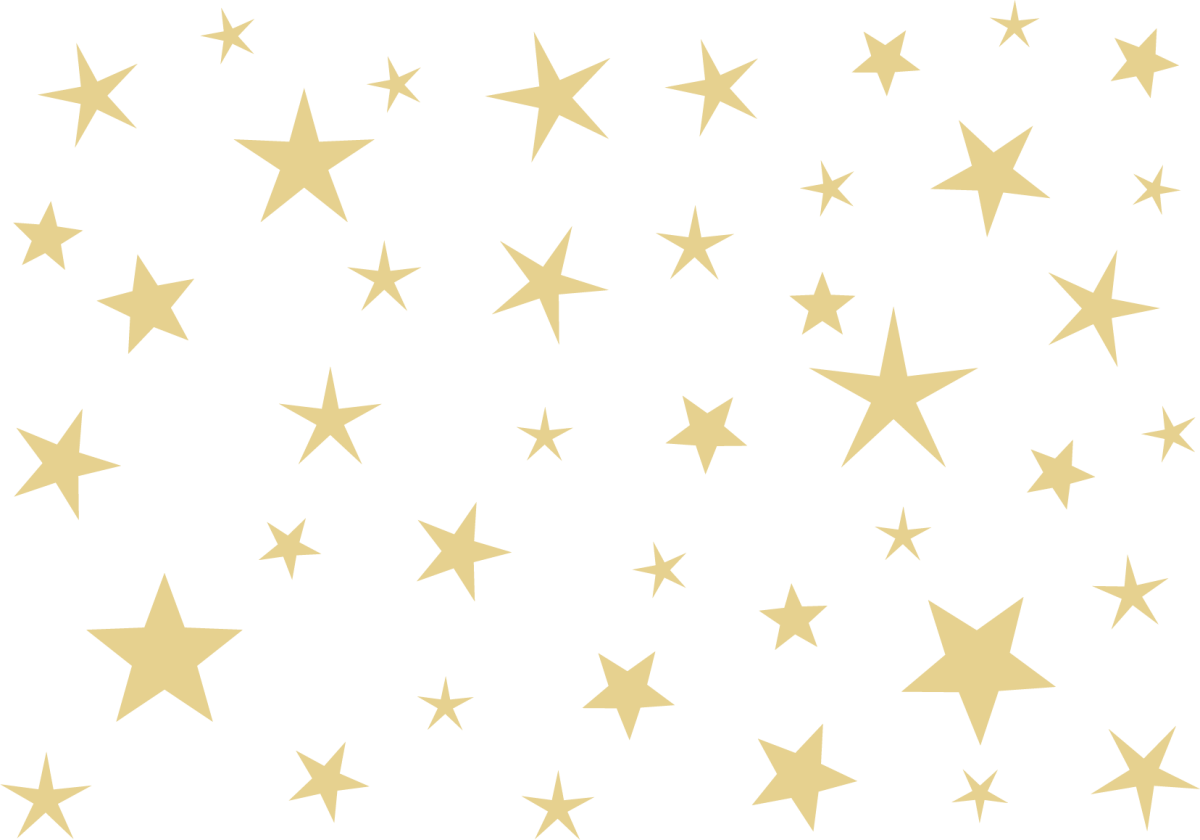 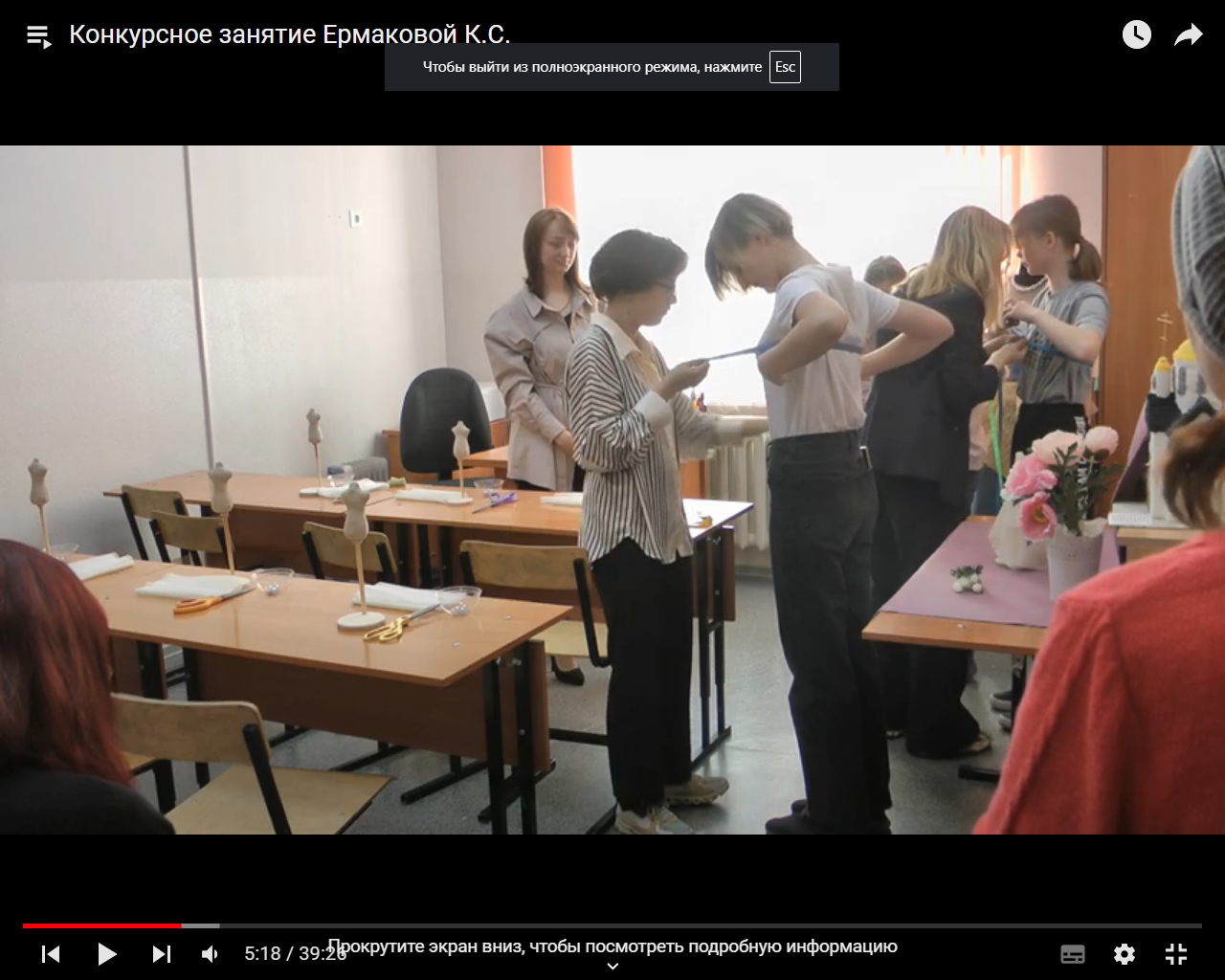 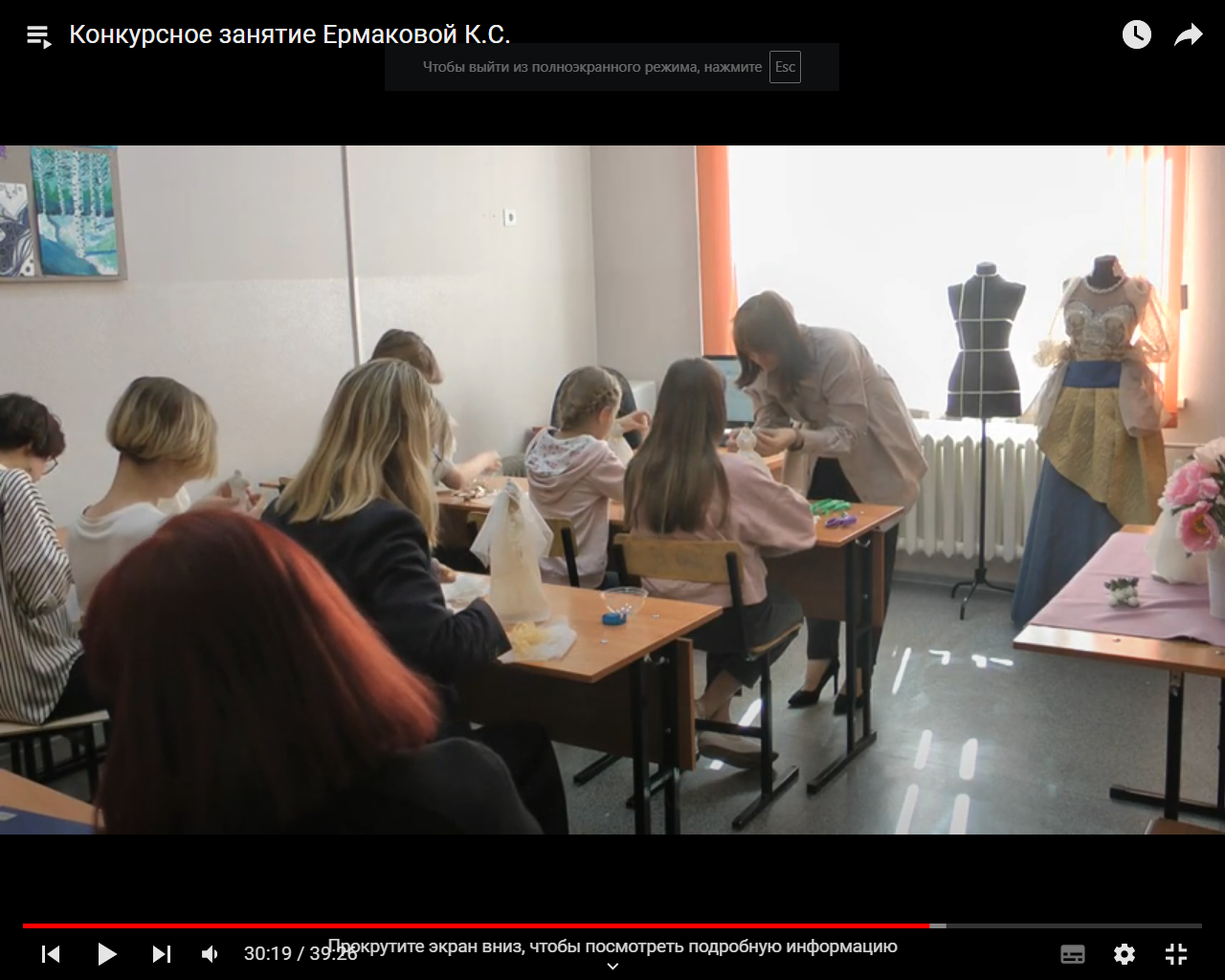 ПУРТОВАСветлана Александровна
ЕРМАКОВАКсения Сергеевна
«ПРИРОДА ДВИЖЕНИЯ»  ЗАНЯТИЕ  ПО  СОВРЕМЕННОЙ ХОРЕОГРАФИИ В СТУДИИ СОВРЕМЕННОГО ТАНЦА «XXI ВЕК»
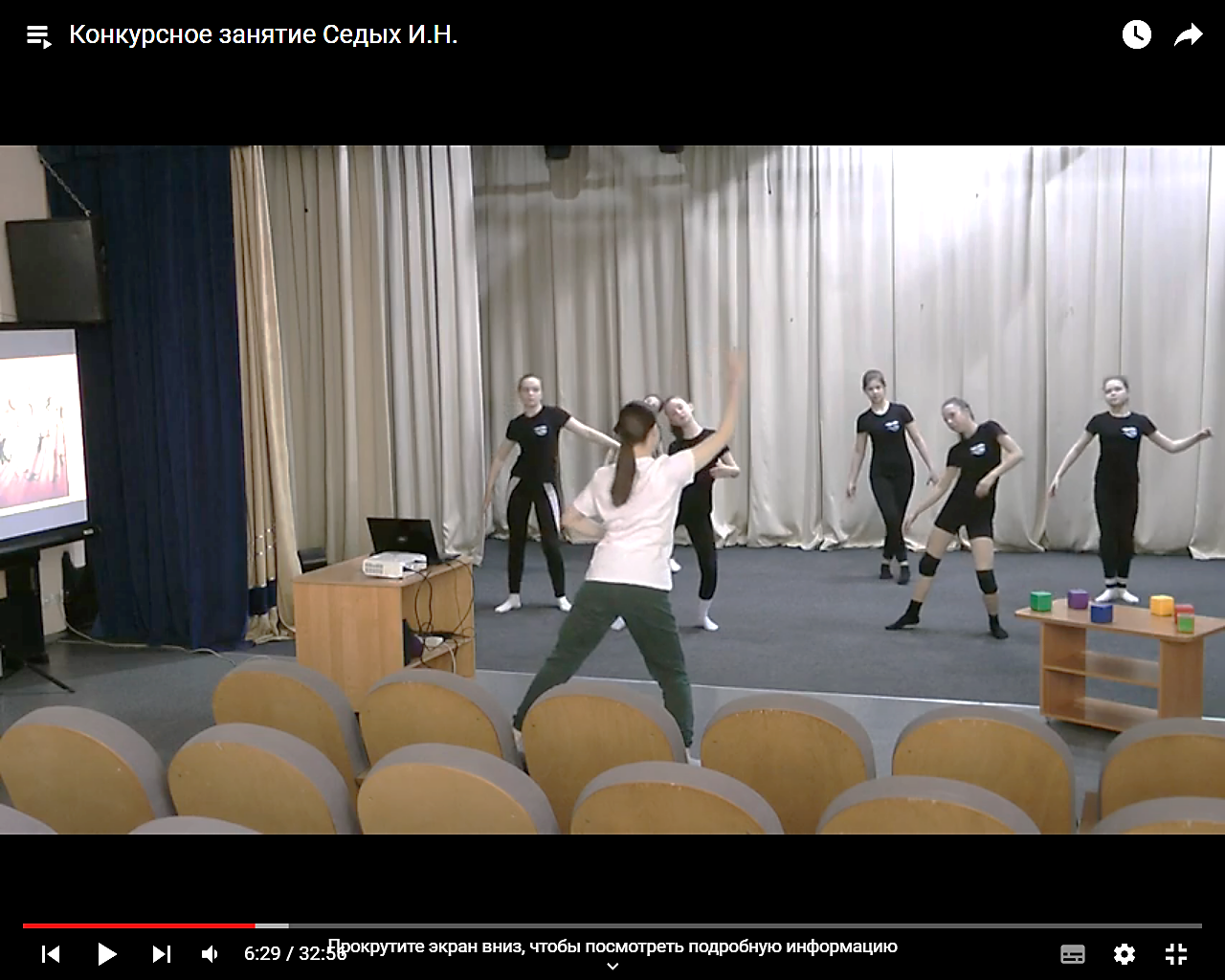 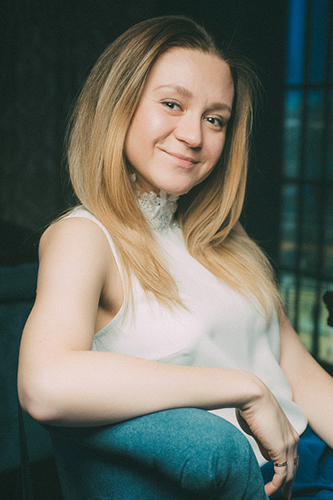 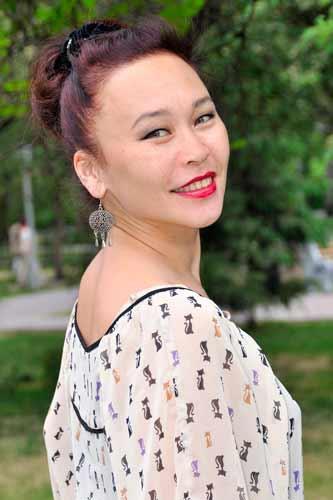 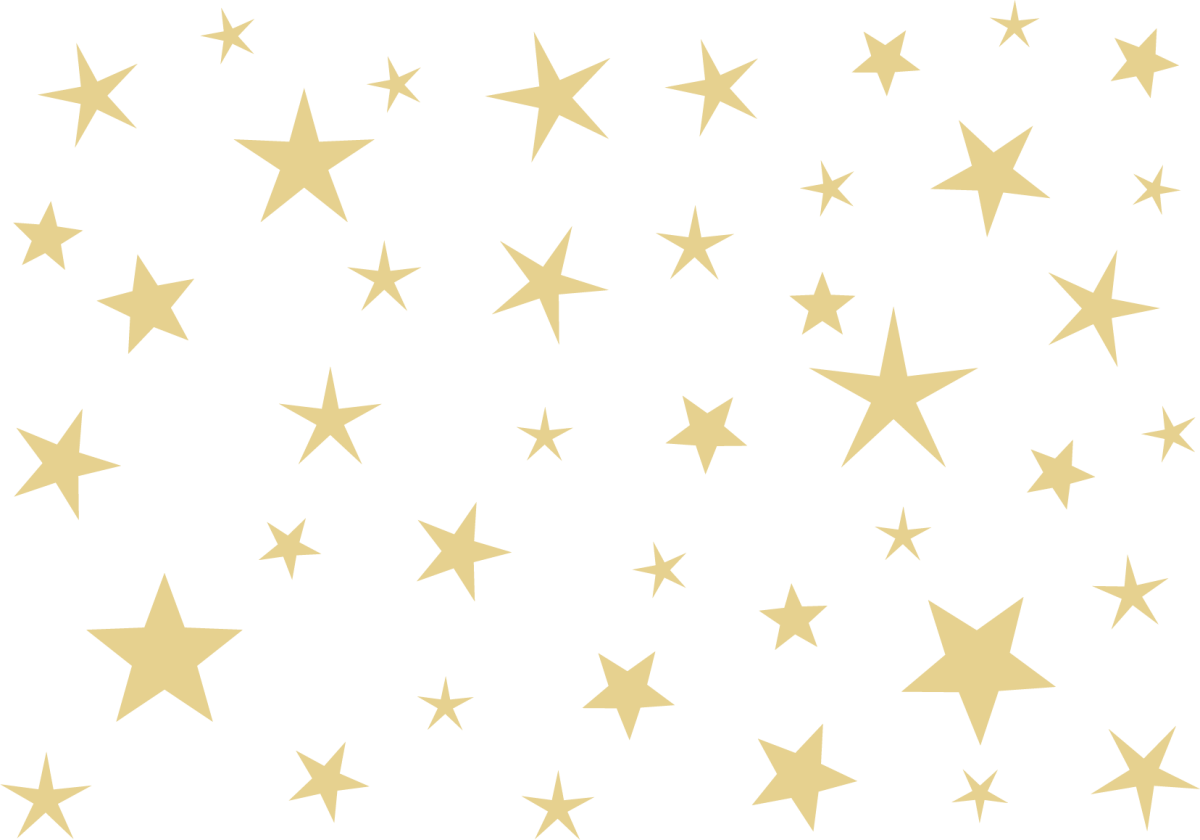 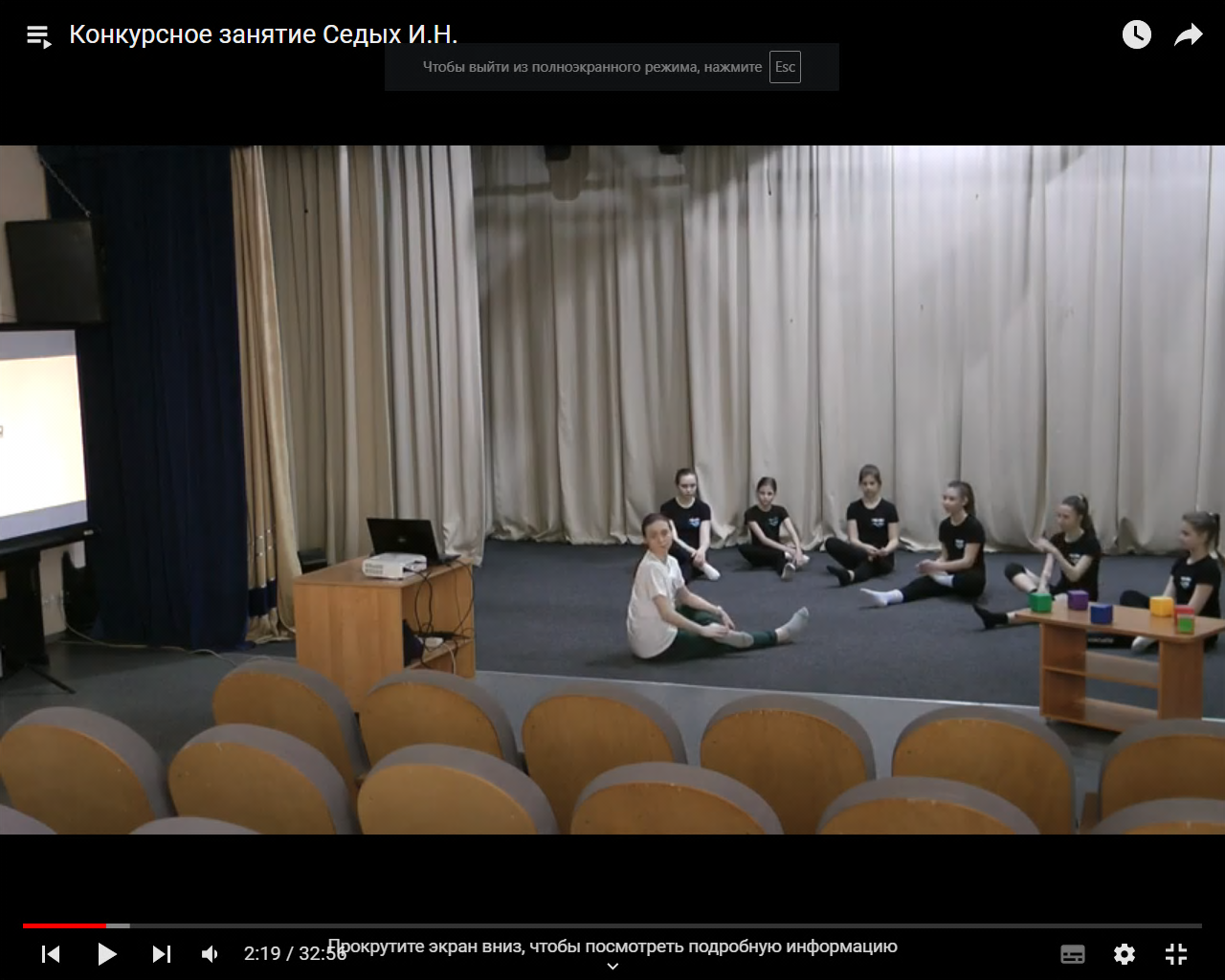 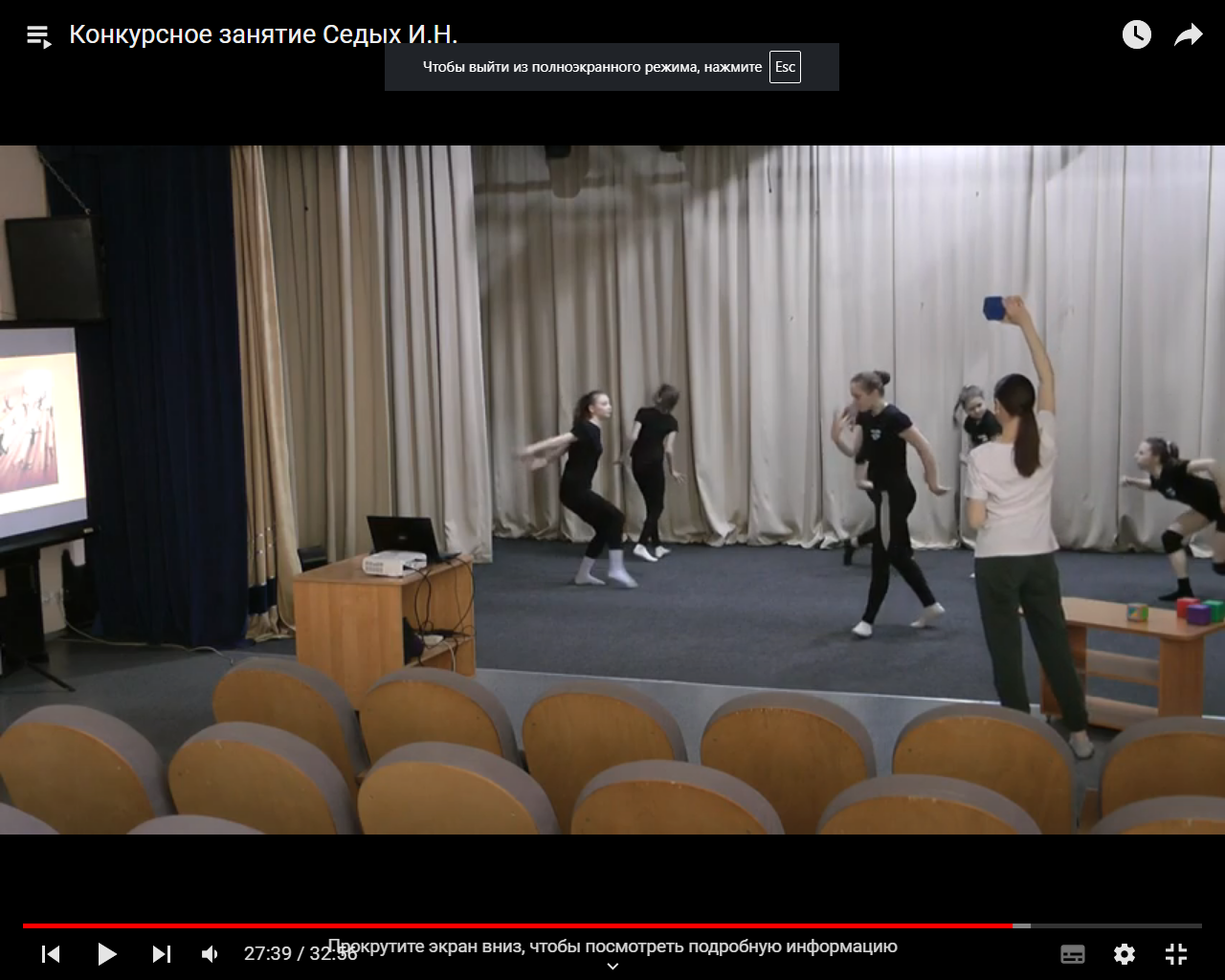 ТАСОВАТогжан Жулдыбаевна
СЕДЫХИрина Николаевна
«БРАСЛЕТ В ТЕХНИКЕ НЕРИКОМИ»  ЗАНЯТИЕ ПО  КЕРАМИКЕ В СТУДИИ КЕРАМИКИ «СКИФ»
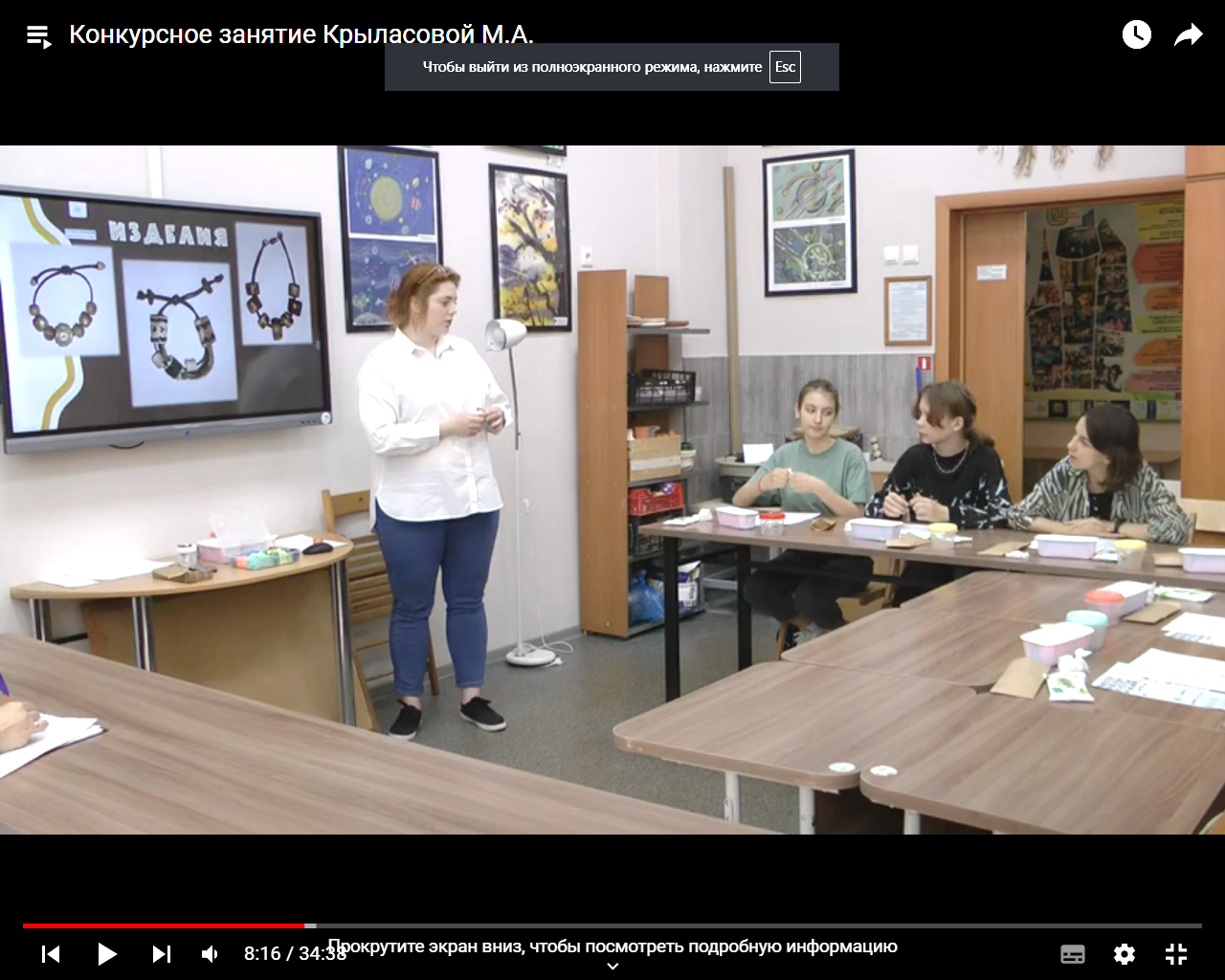 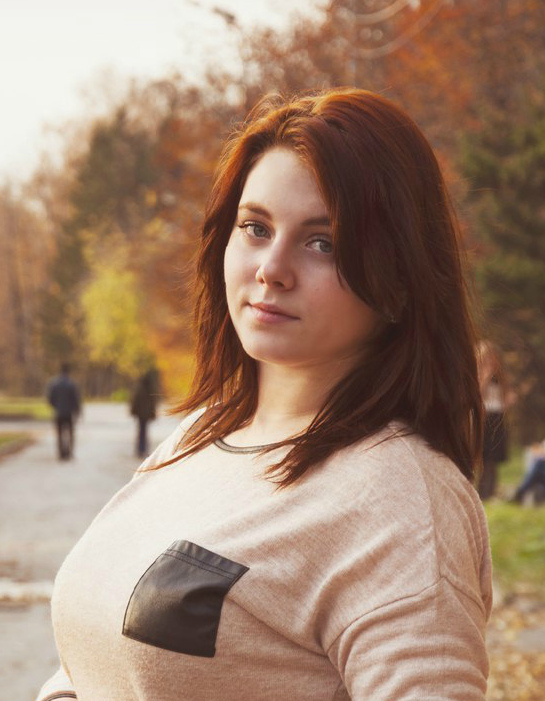 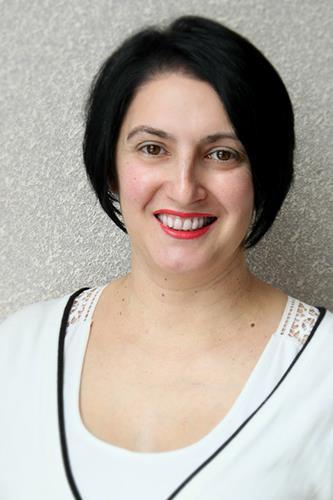 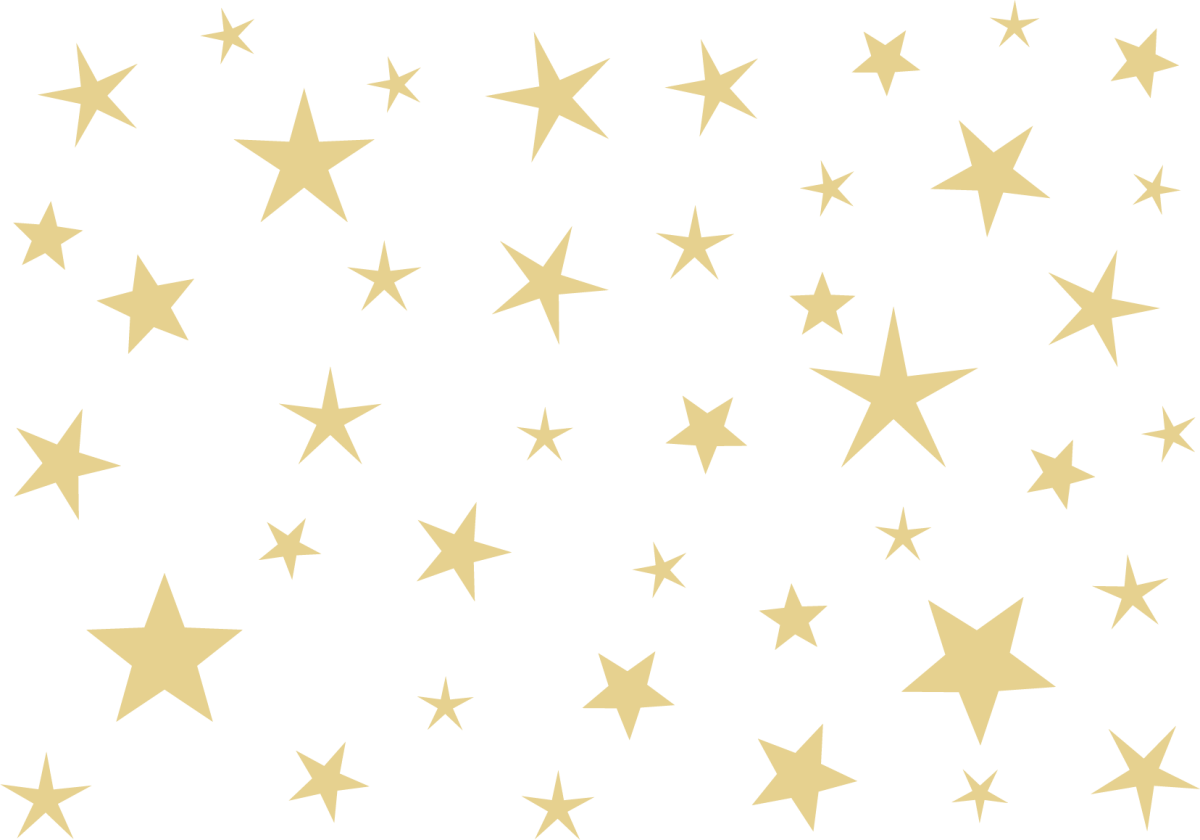 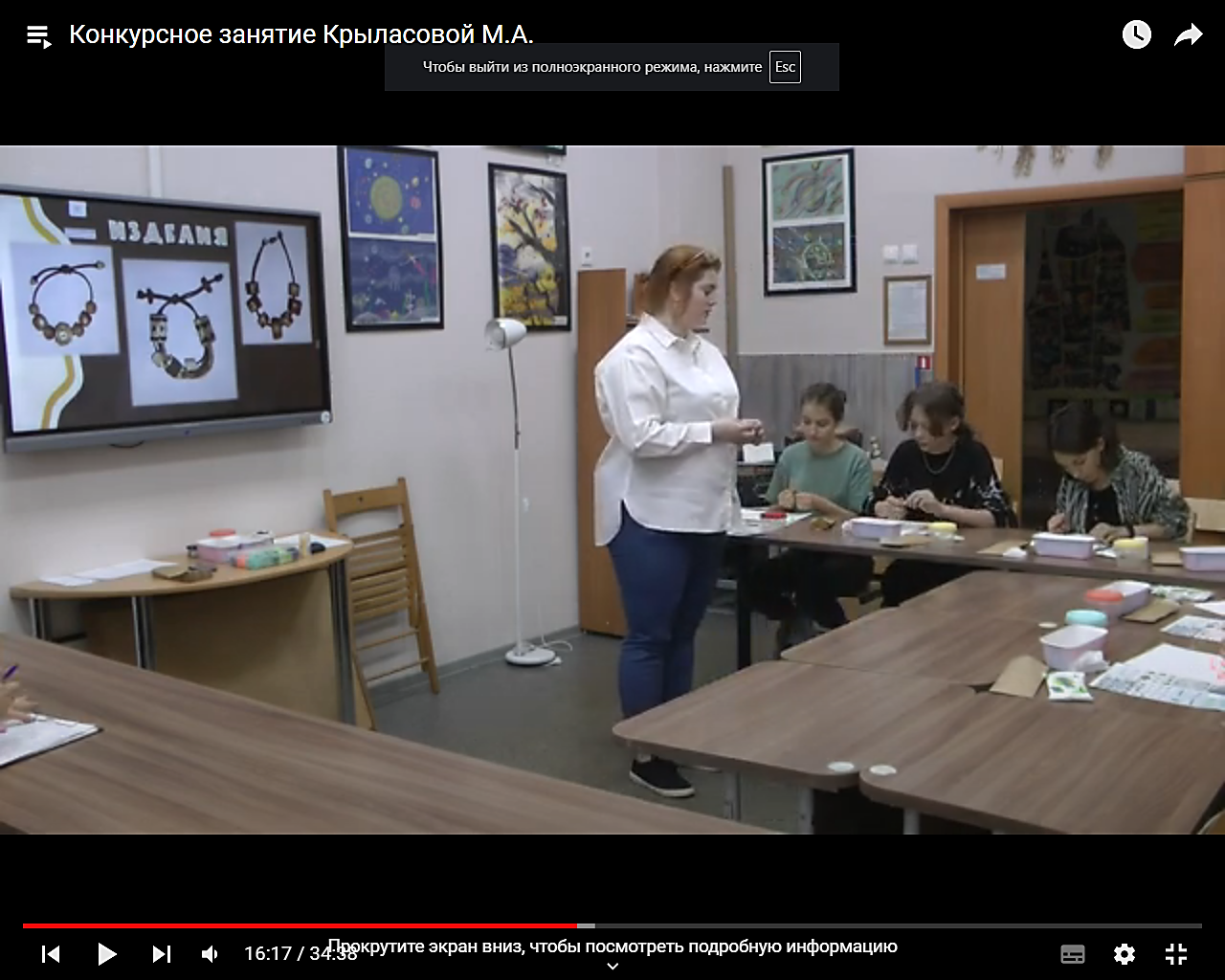 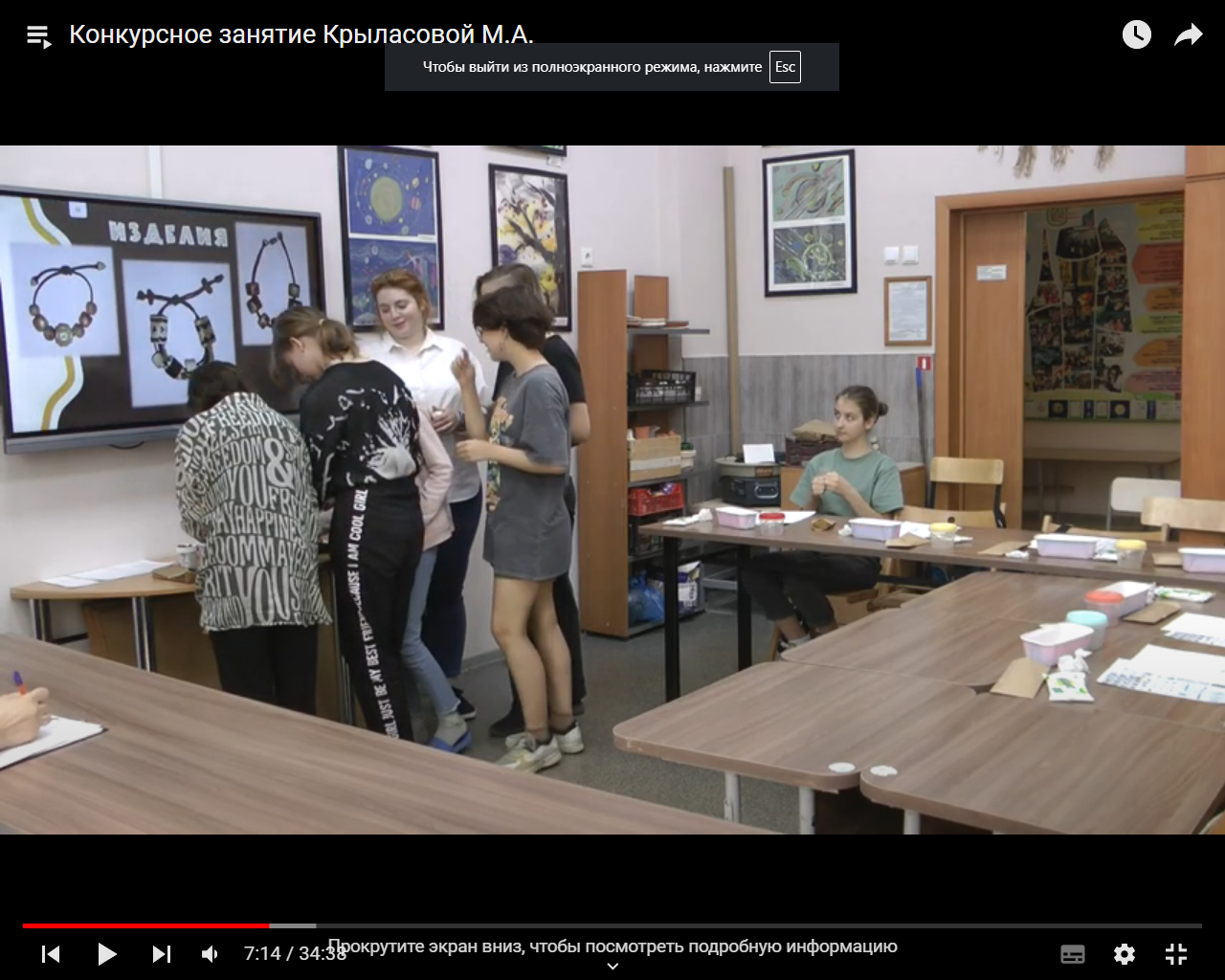 СУРЖАИрина Борисовна
КРЫЛАСОВАМария Анатольевна
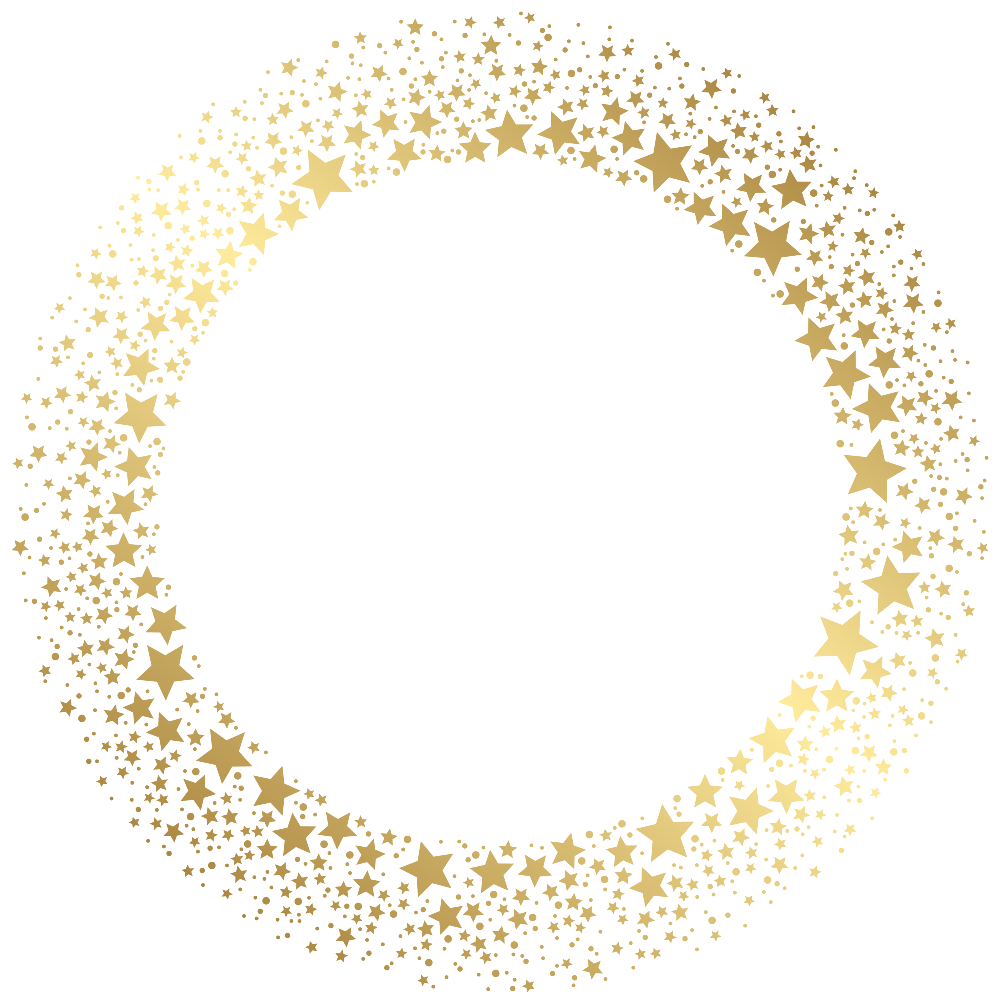 ЗАНЯТИЕ:СОВРЕМЕННОСТЬИ  МАСТЕРСТВО2022-2023 учебный год
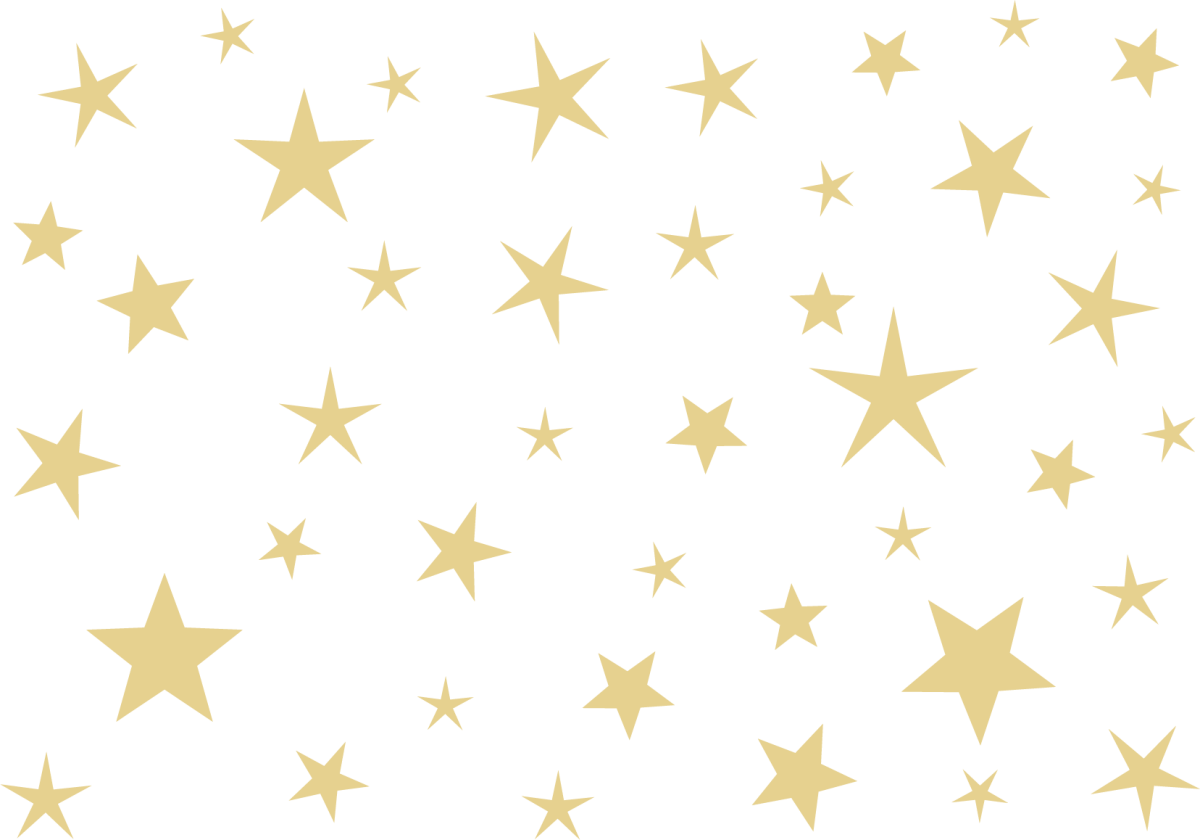 «ХОДЫ ФИГУР И ИХ СЛАБЫЕ СТОРОНЫ»  ЗАНЯТИЕ ПО ШАХМАТНОЙ ТЕОРИИ
В ДЕТСКОМ ОБЪЕДИНЕНИИ «ШАХМАТНЫЙ КЛУБ»
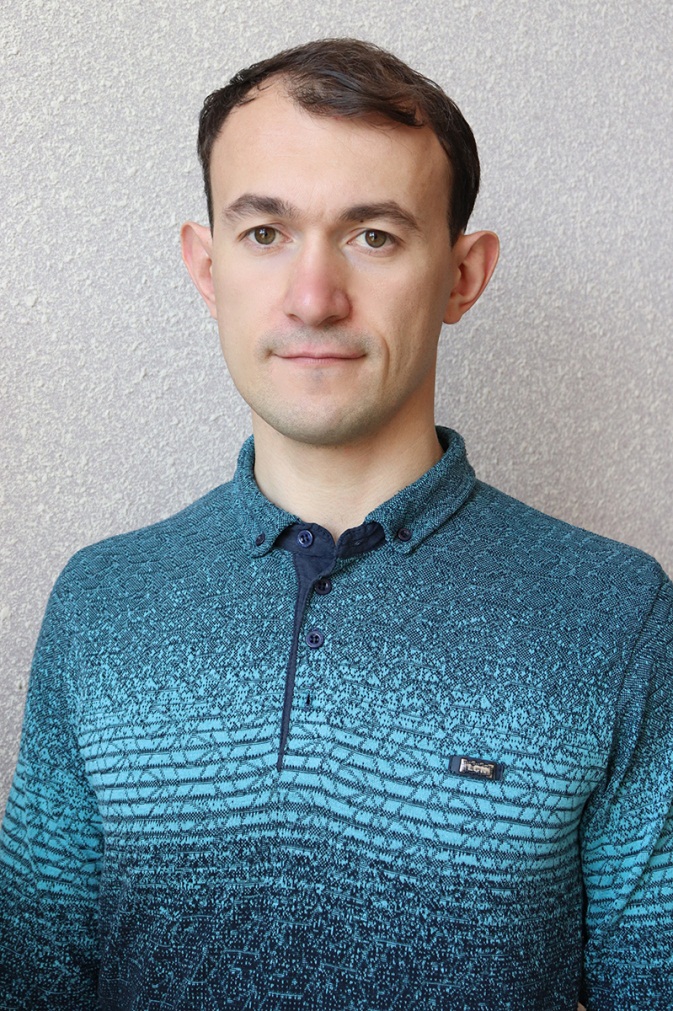 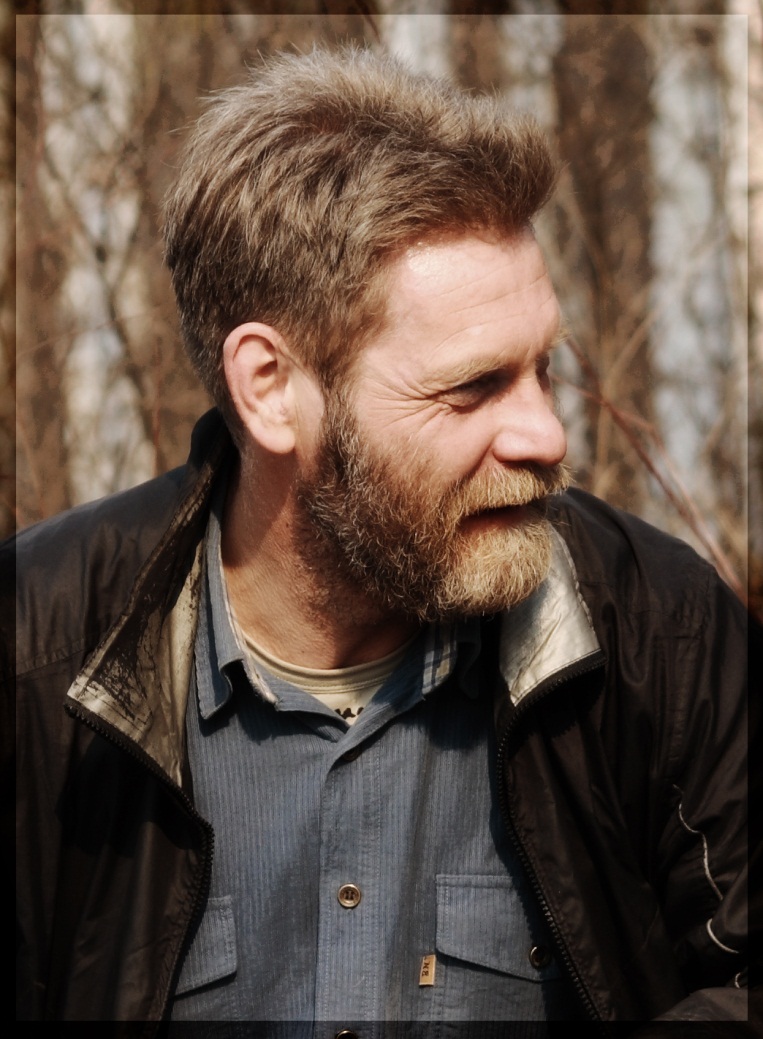 СМУТНЕВАндрей Викторович
КОЛСАНОВВладимир Евгеньевич
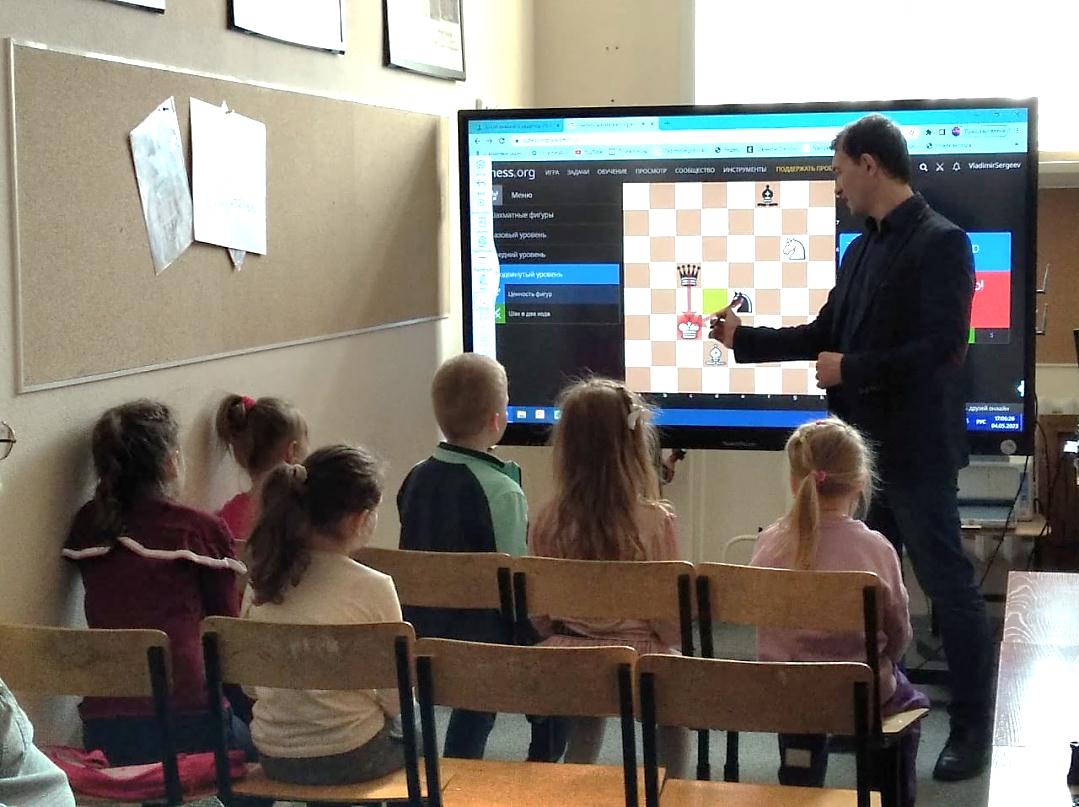 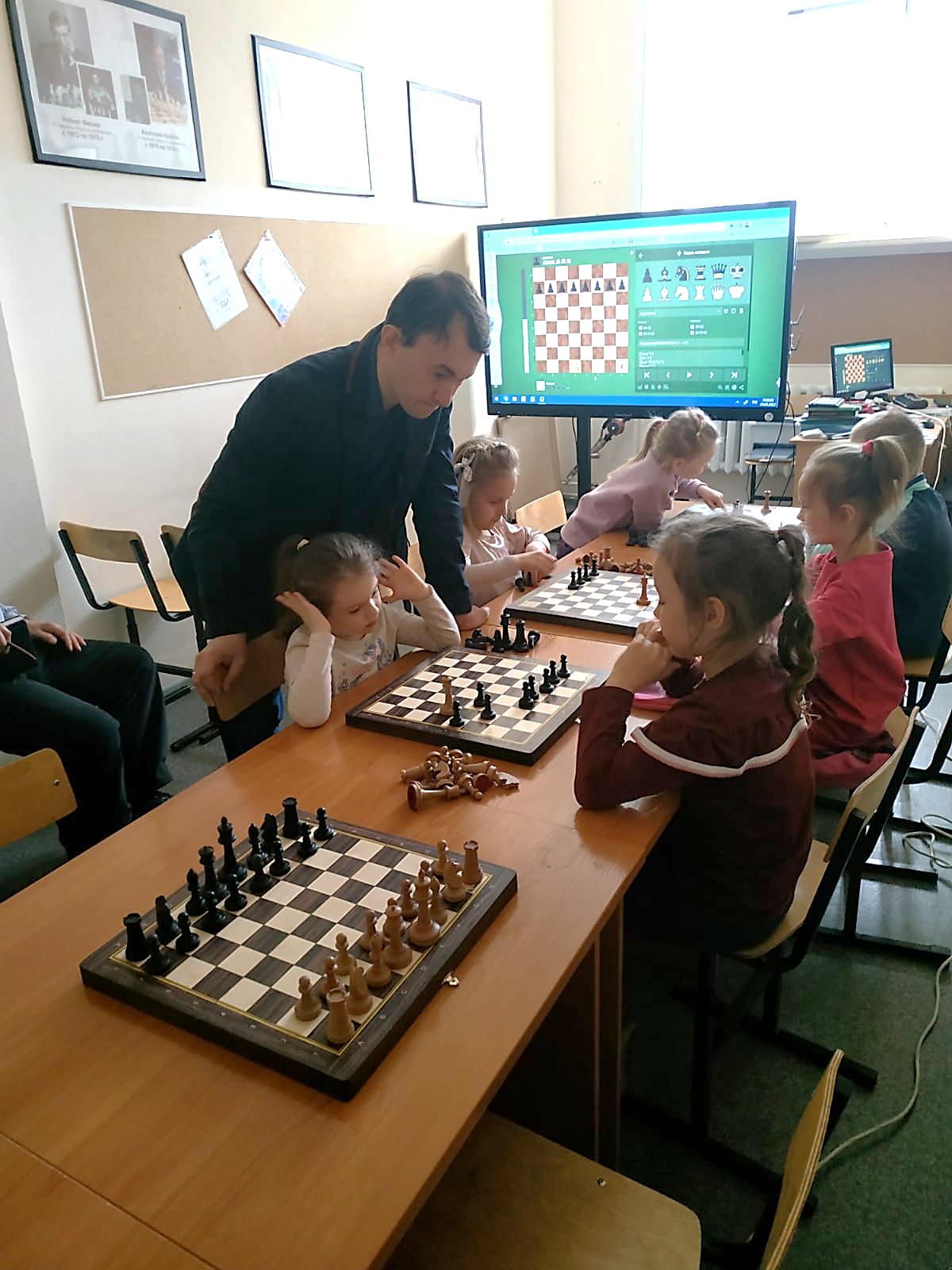 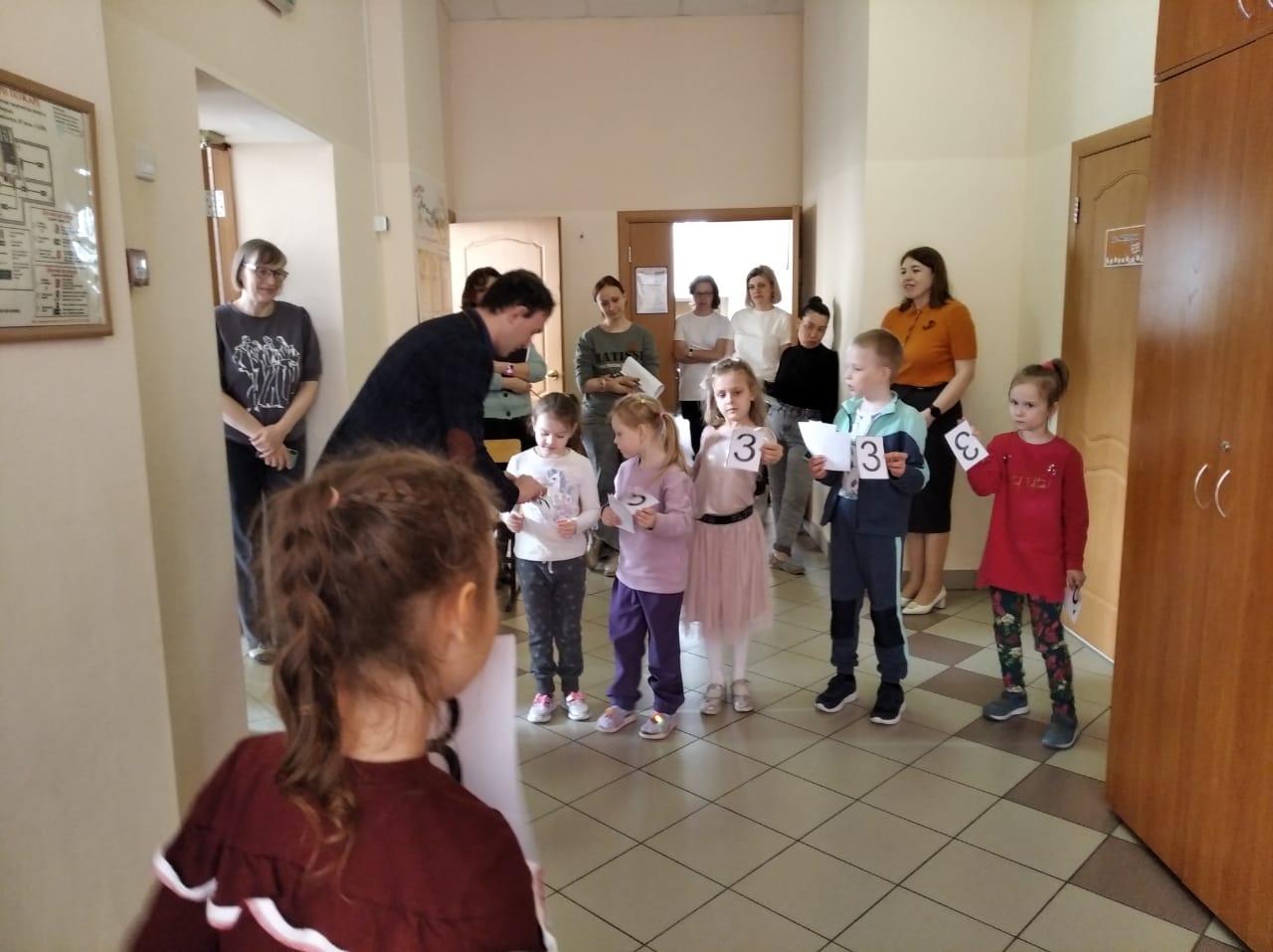 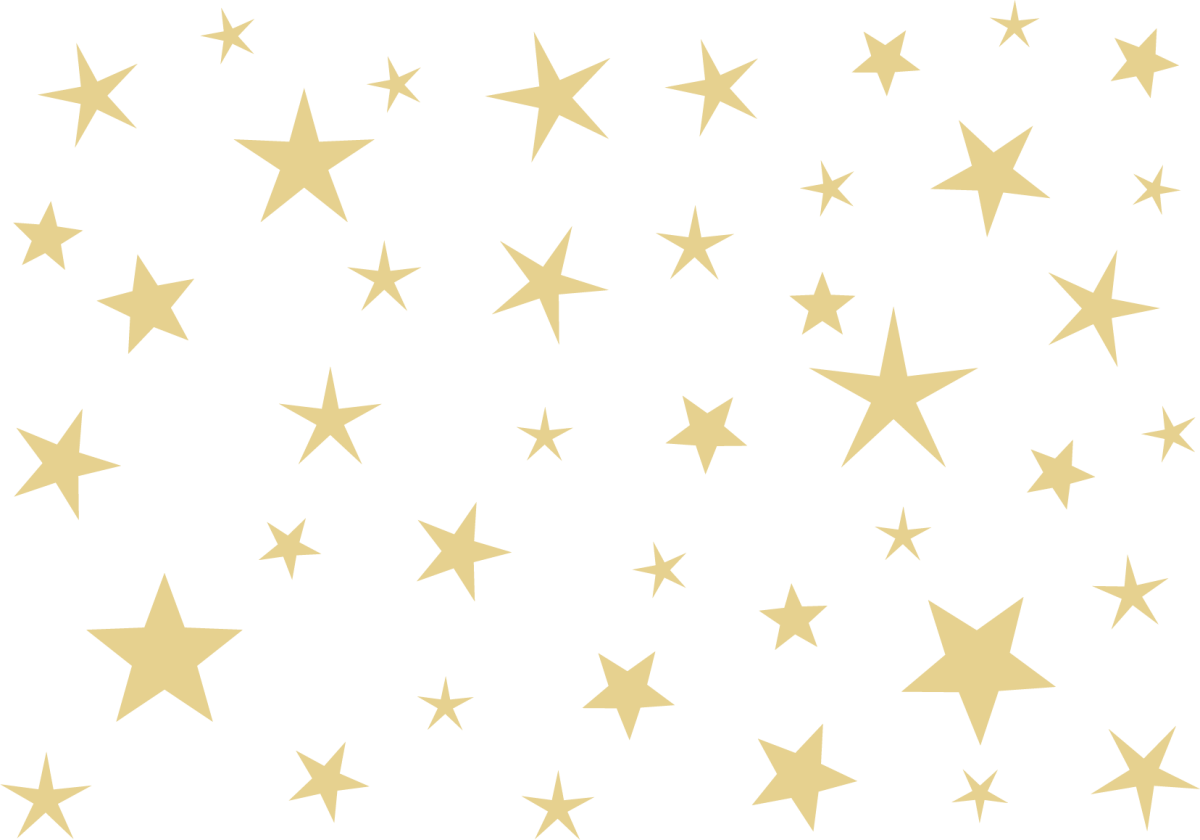 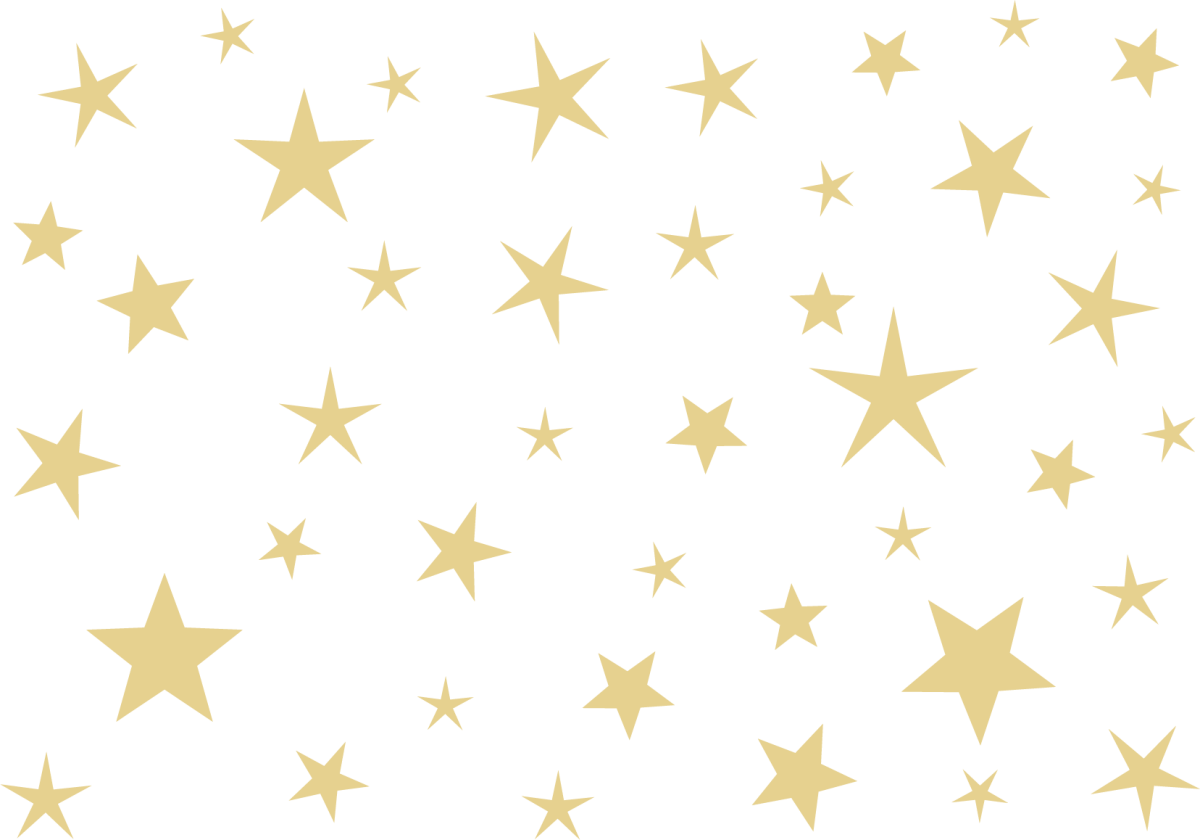 «В ПОИСКАХ КОЛОБКА»  ЗАНЯТИЕ ПО РАЗВИТИЮ РЕЧИВ ШКОЛЕ РАННЕГО РАЗВИТИЯ «ДОРАСТЁМ ДО НЕБА»
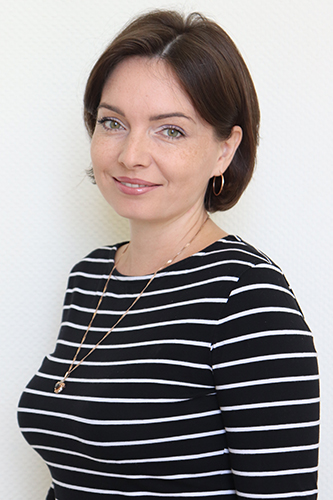 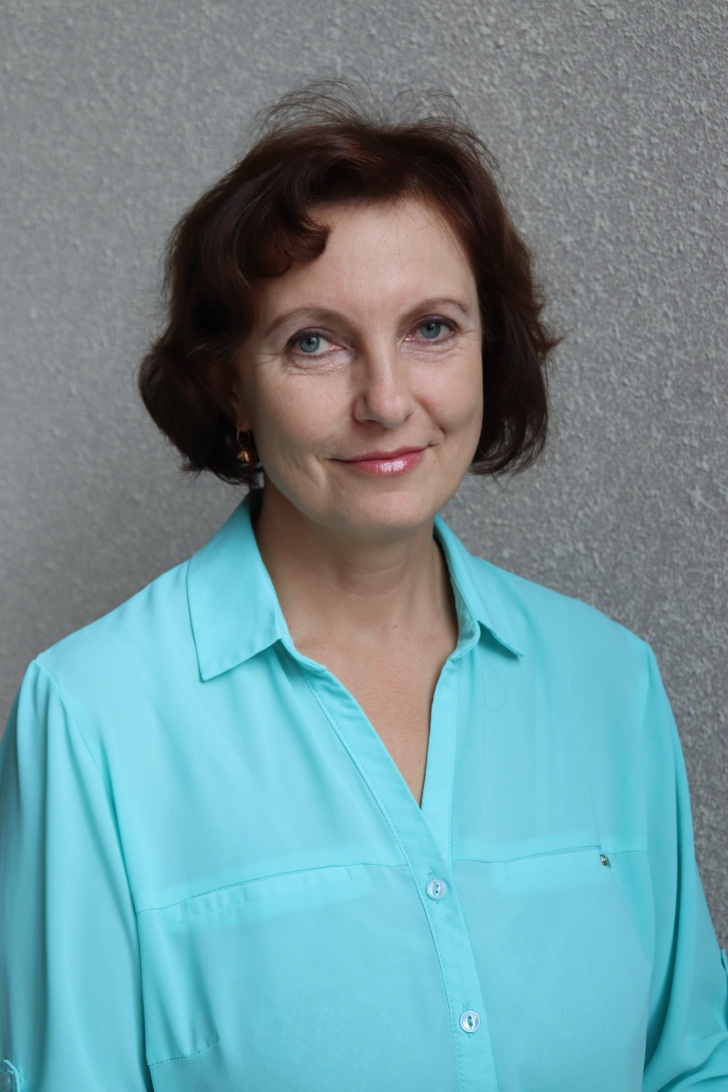 ИГНАТЕНКОАлёна Анатольевна
КРАВЧЕНКОНаталья Александровна
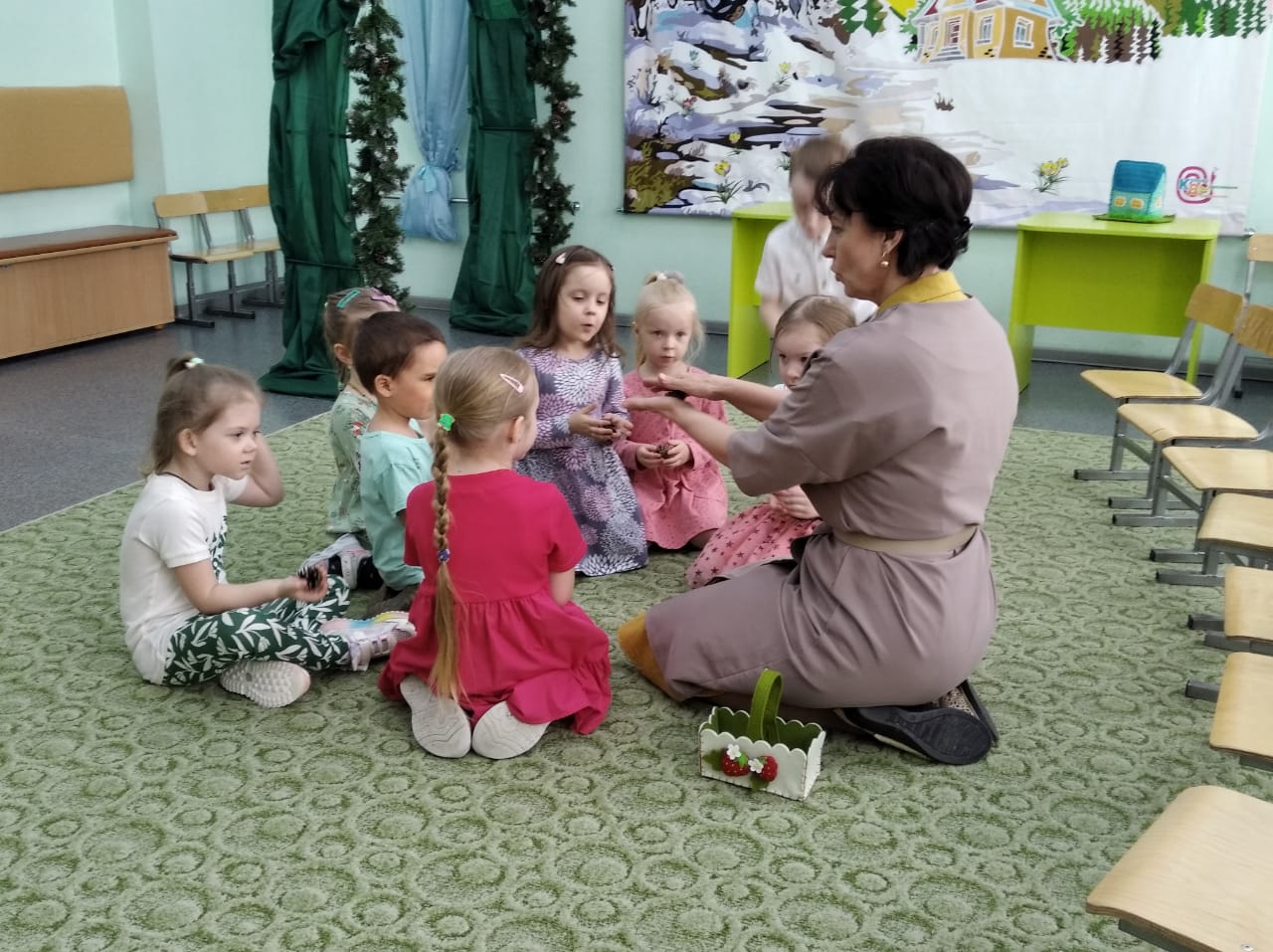 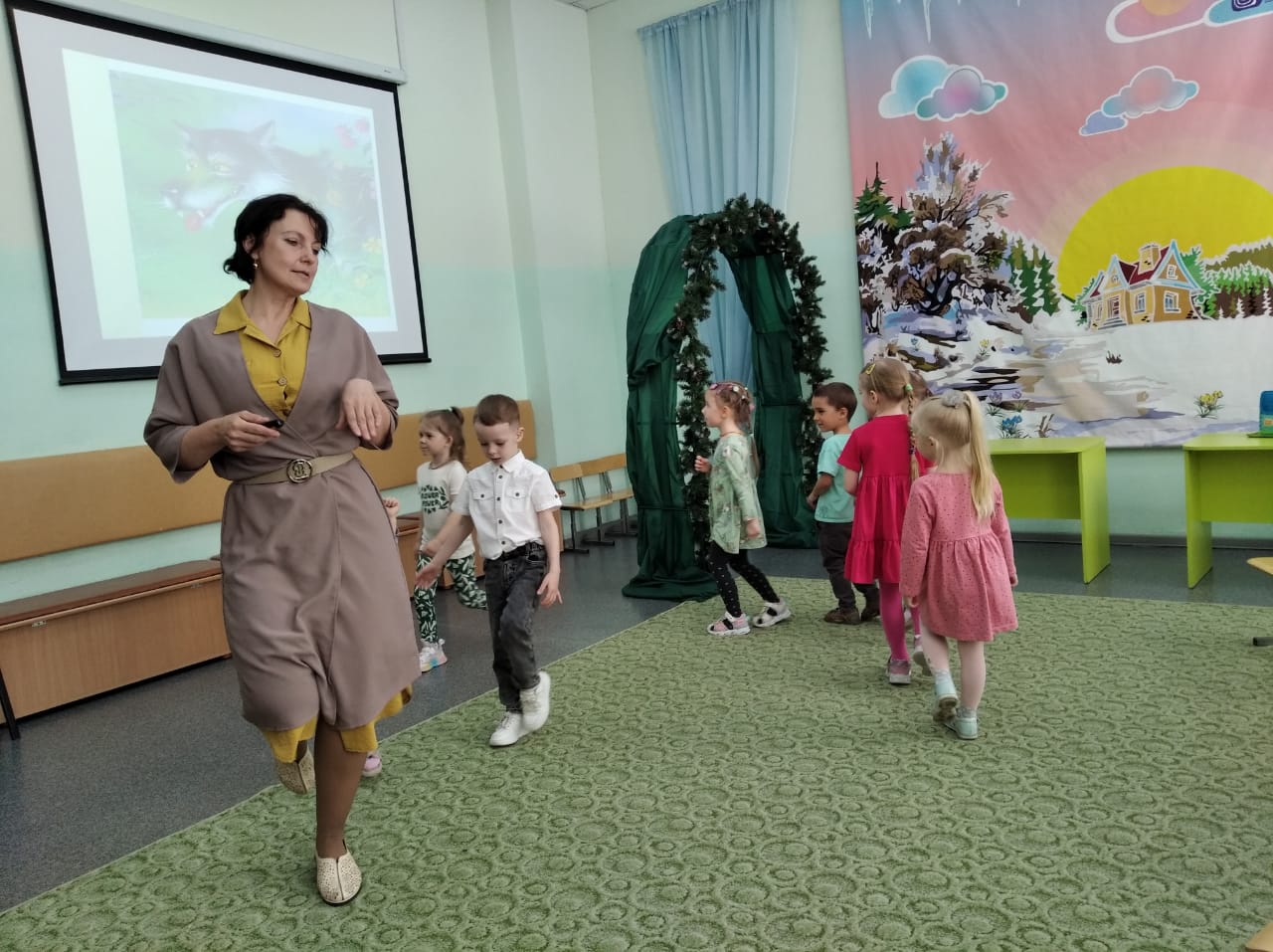 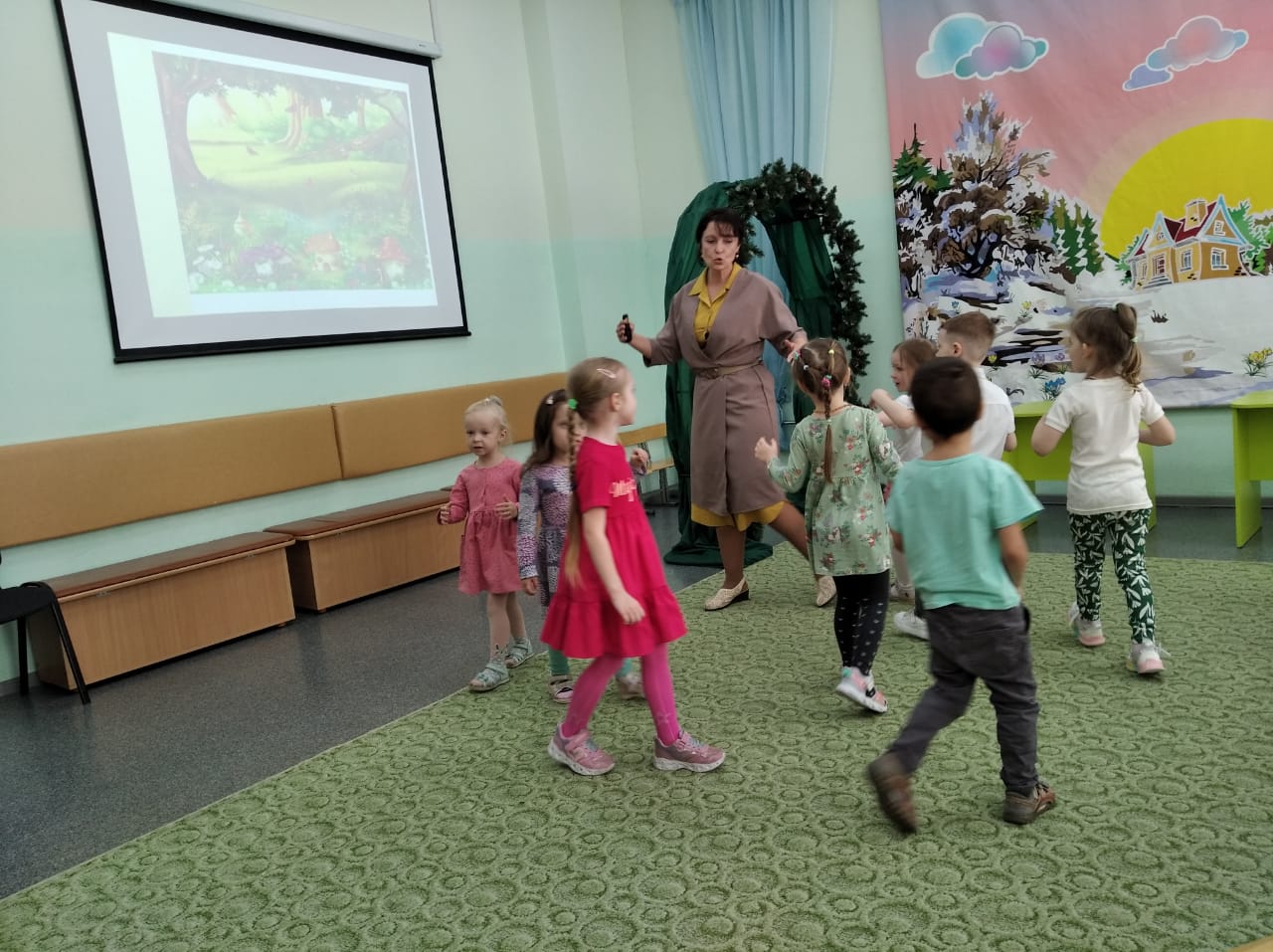 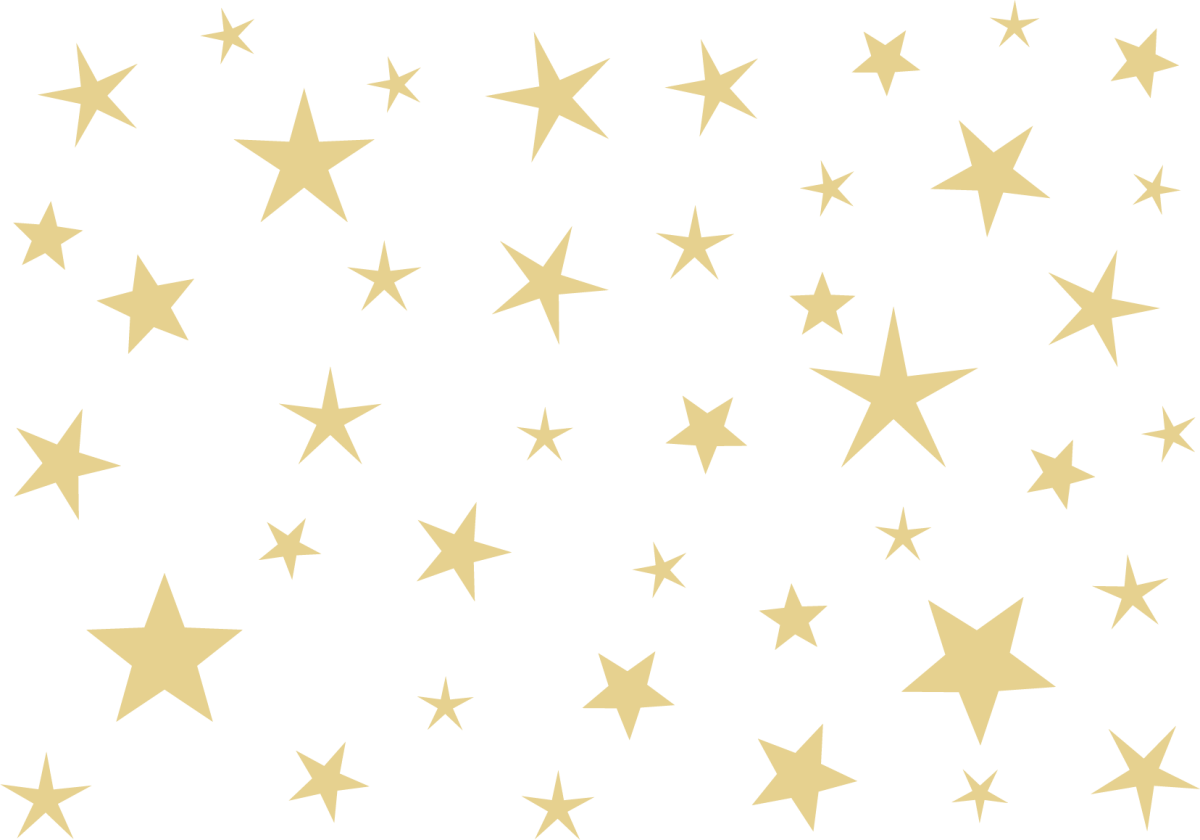 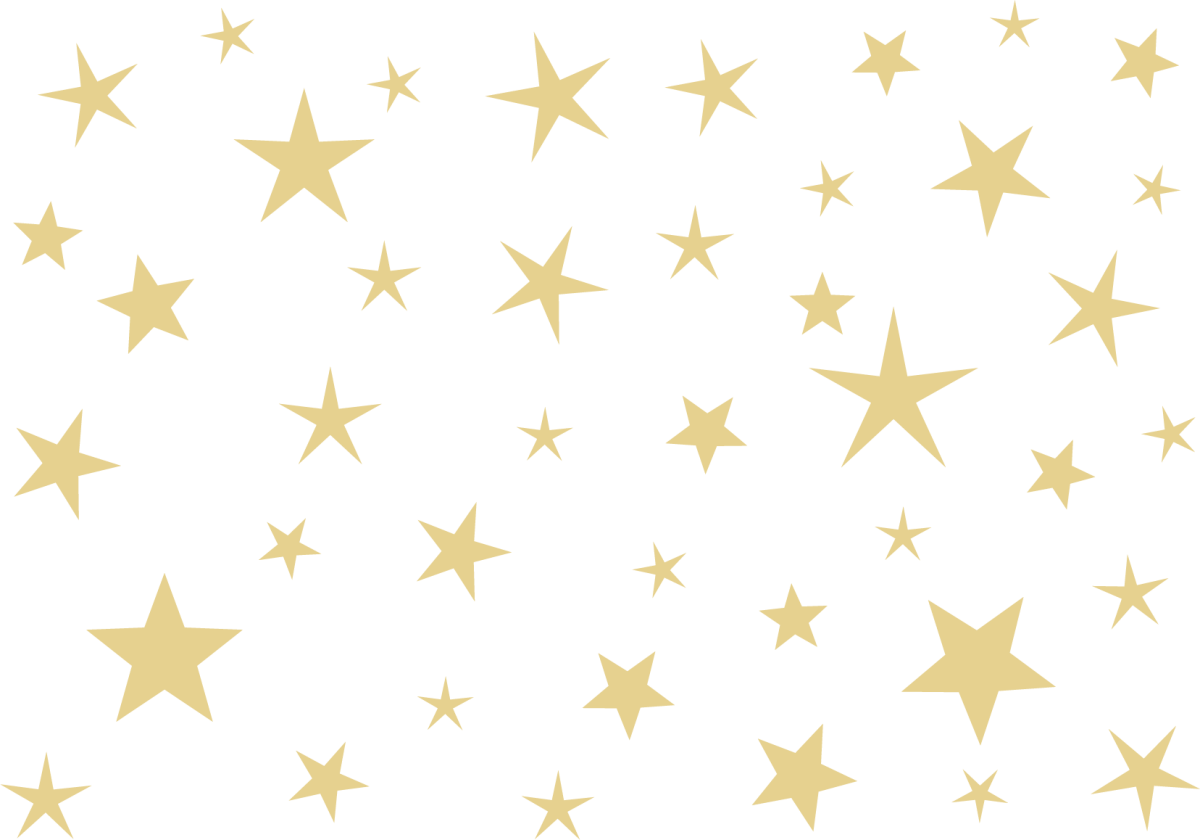 «ОТКРЫТАЯ КУХНЯ»  ЗАНЯТИЕ ПО ДЕКОРАТИВНО-ПРИКЛАДНОМУ ИСКУССТВУВ ДИЗАЙН-СТУДИИ «КВИЛТ»
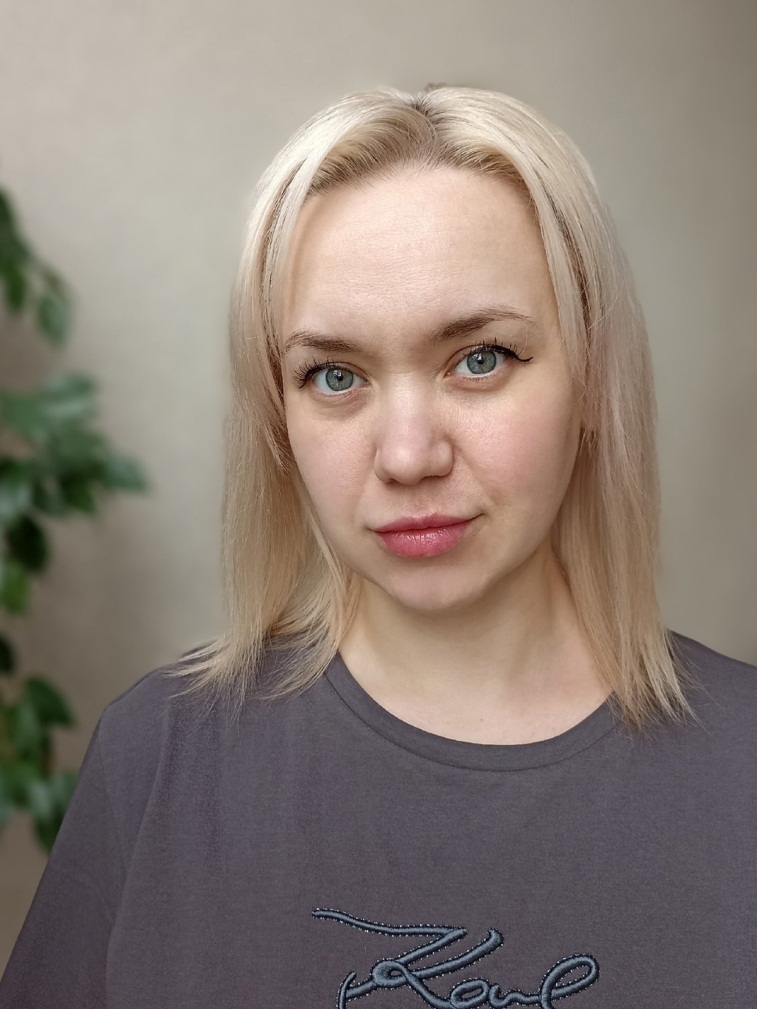 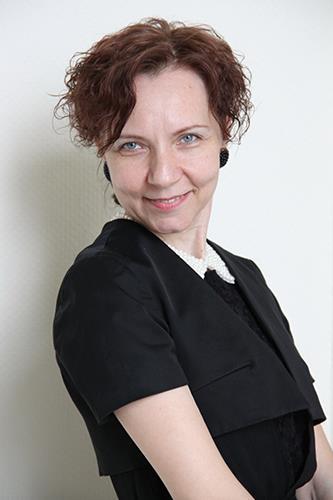 ПУРТОВАСветлана Александровна
ВОЛКОВАЕкатерина Дмитриевна
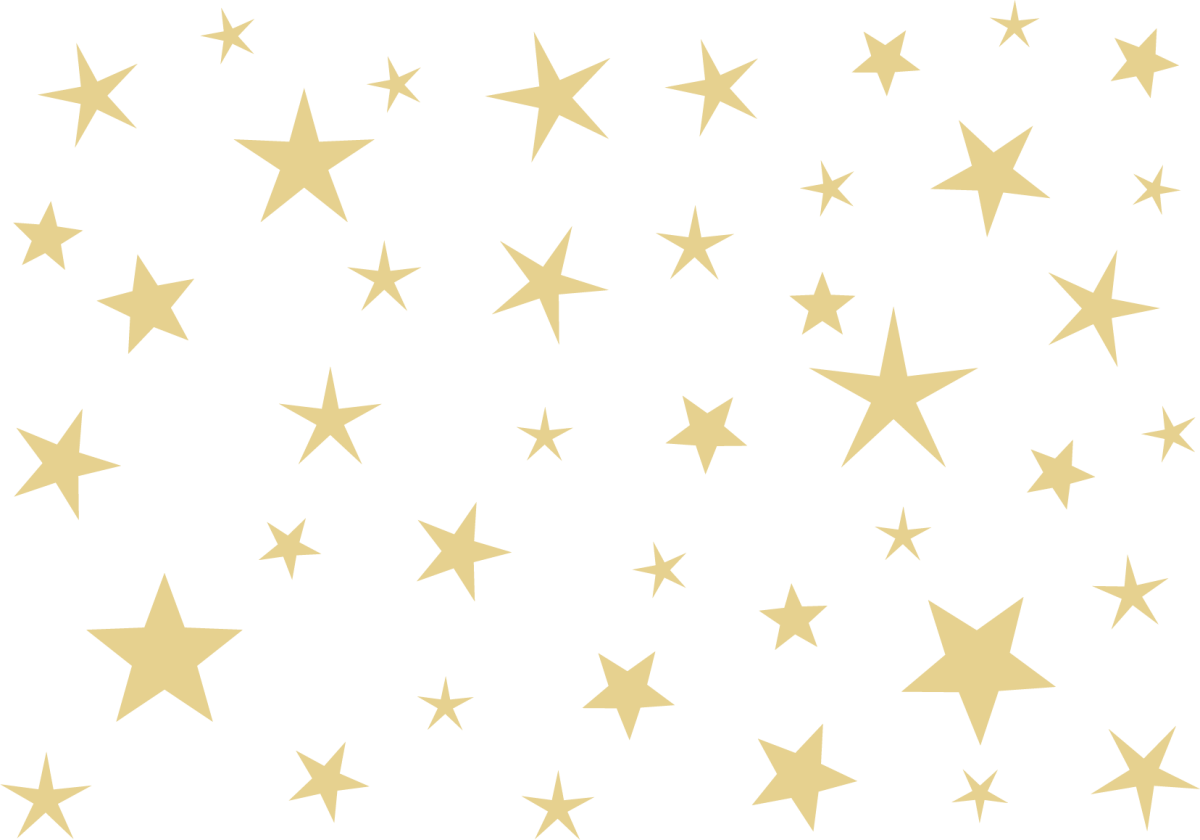 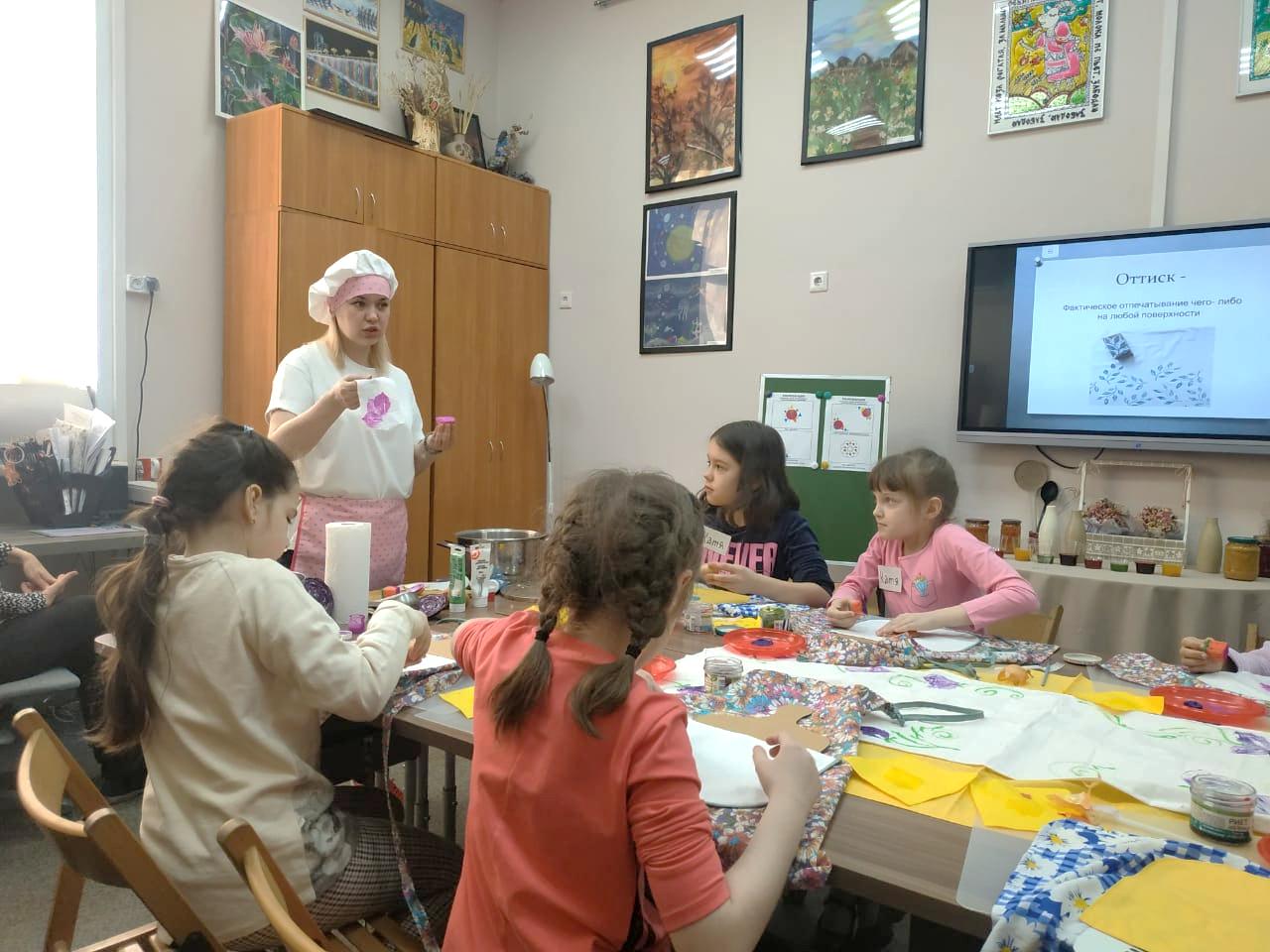 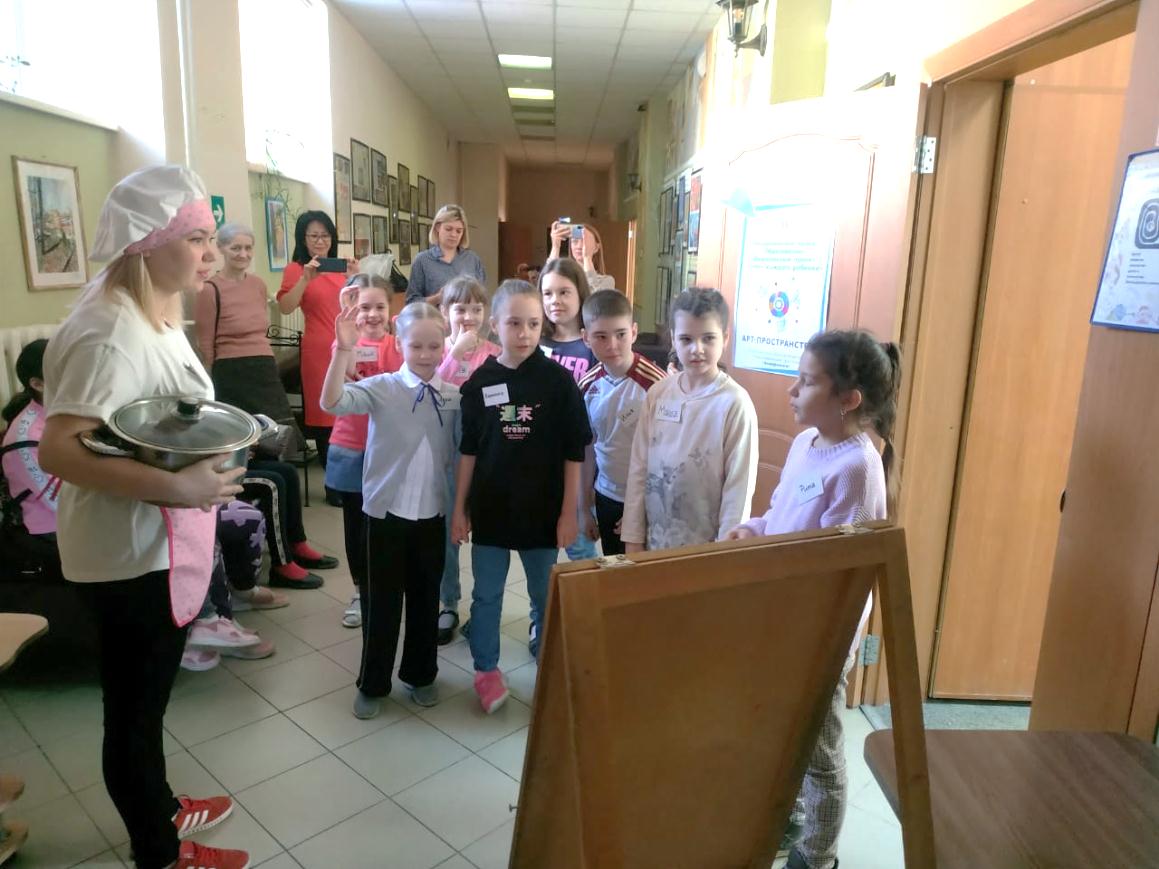 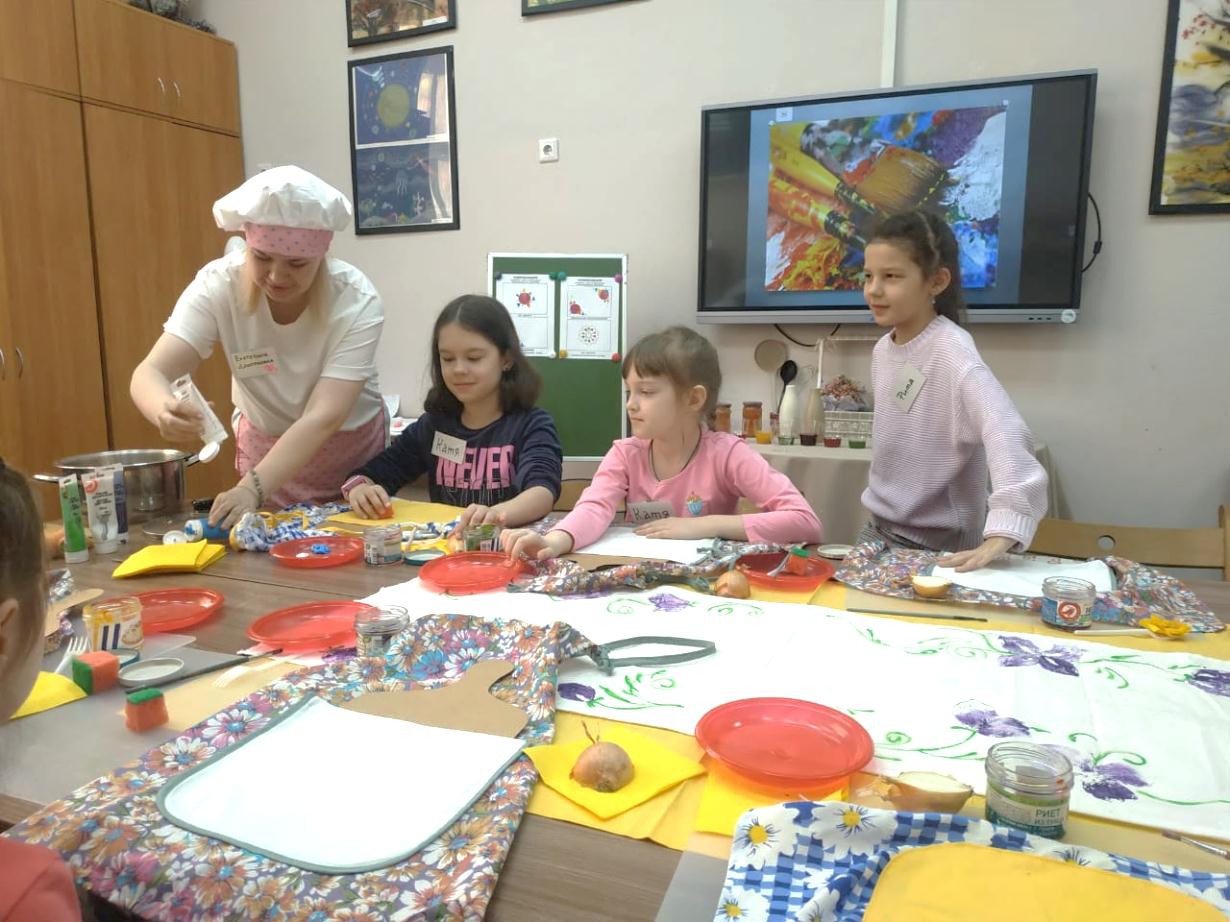 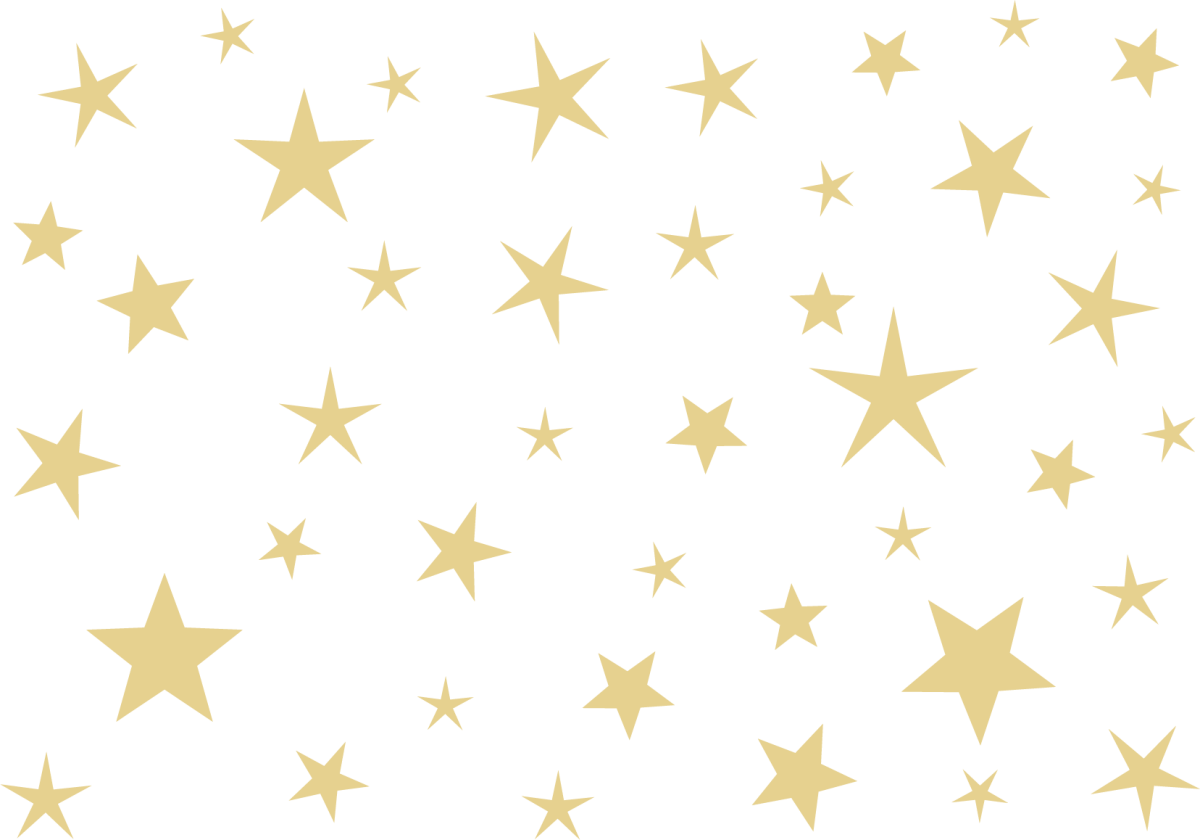 «ЖЕСТОВАЯ КОММУНИКАЦИЯ НАРОДОВ МИРА»  ЗАНЯТИЕ ПО ТЕАТРАЛЬНОМУ ИСКУССТВУВ ЭСТРАДНО-ДРАМАТИЧЕСКОЙ СТУДИИ «ТЕАТРАЛКА»
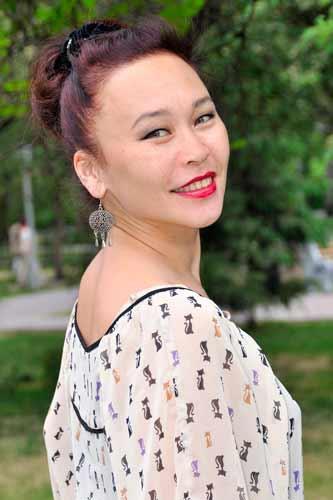 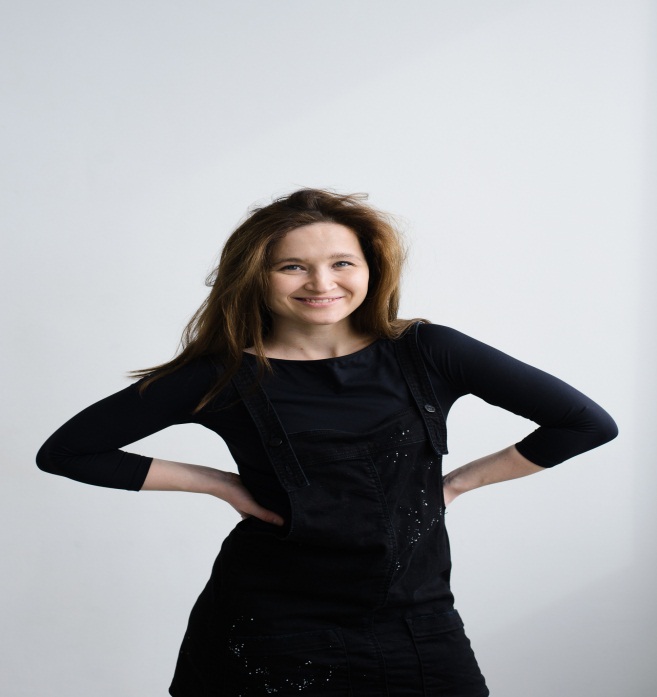 ТАСОВАТогжан Жулдыбаевна
НОВОЖИЛОВААнгелина Александровна
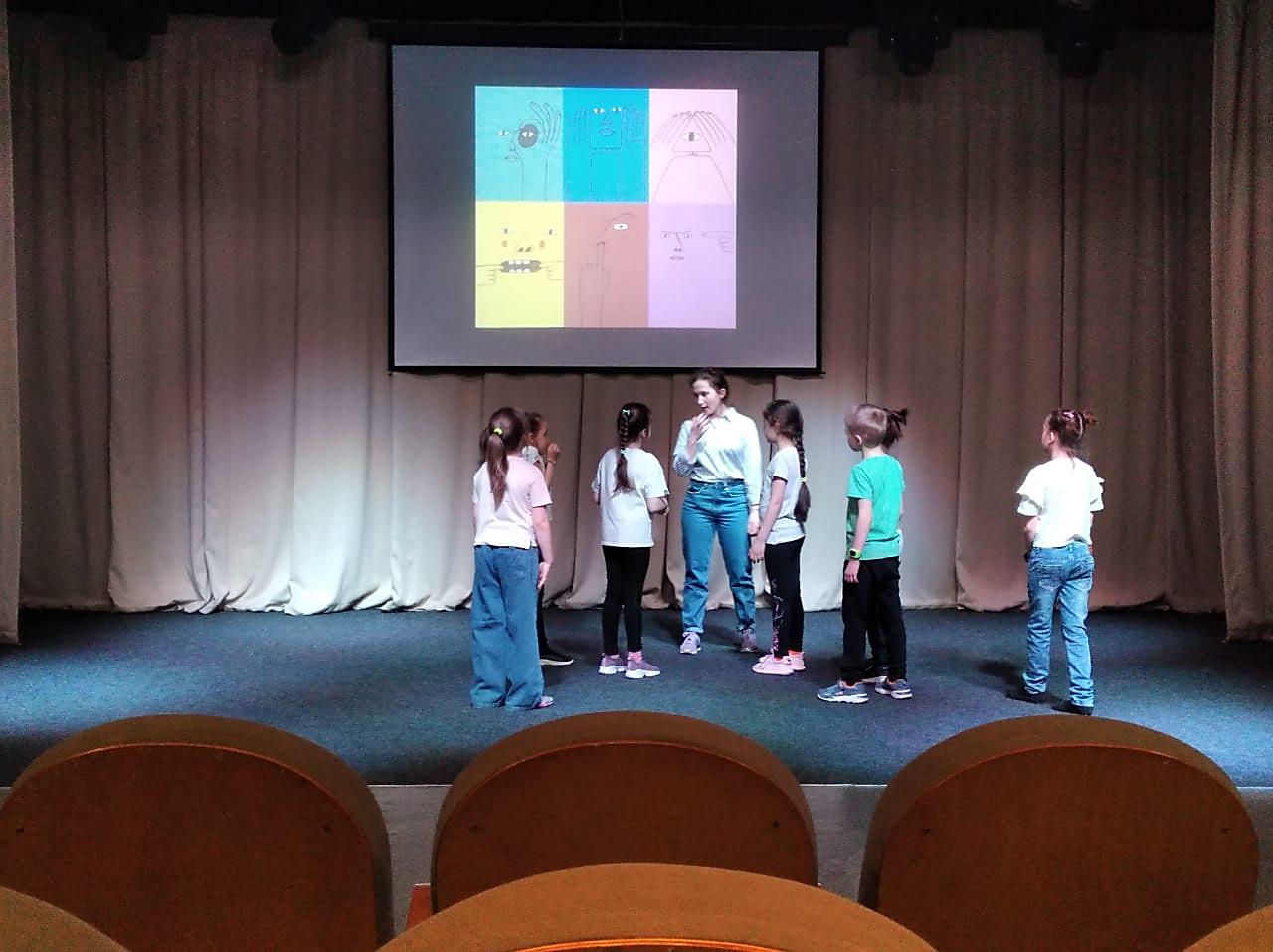 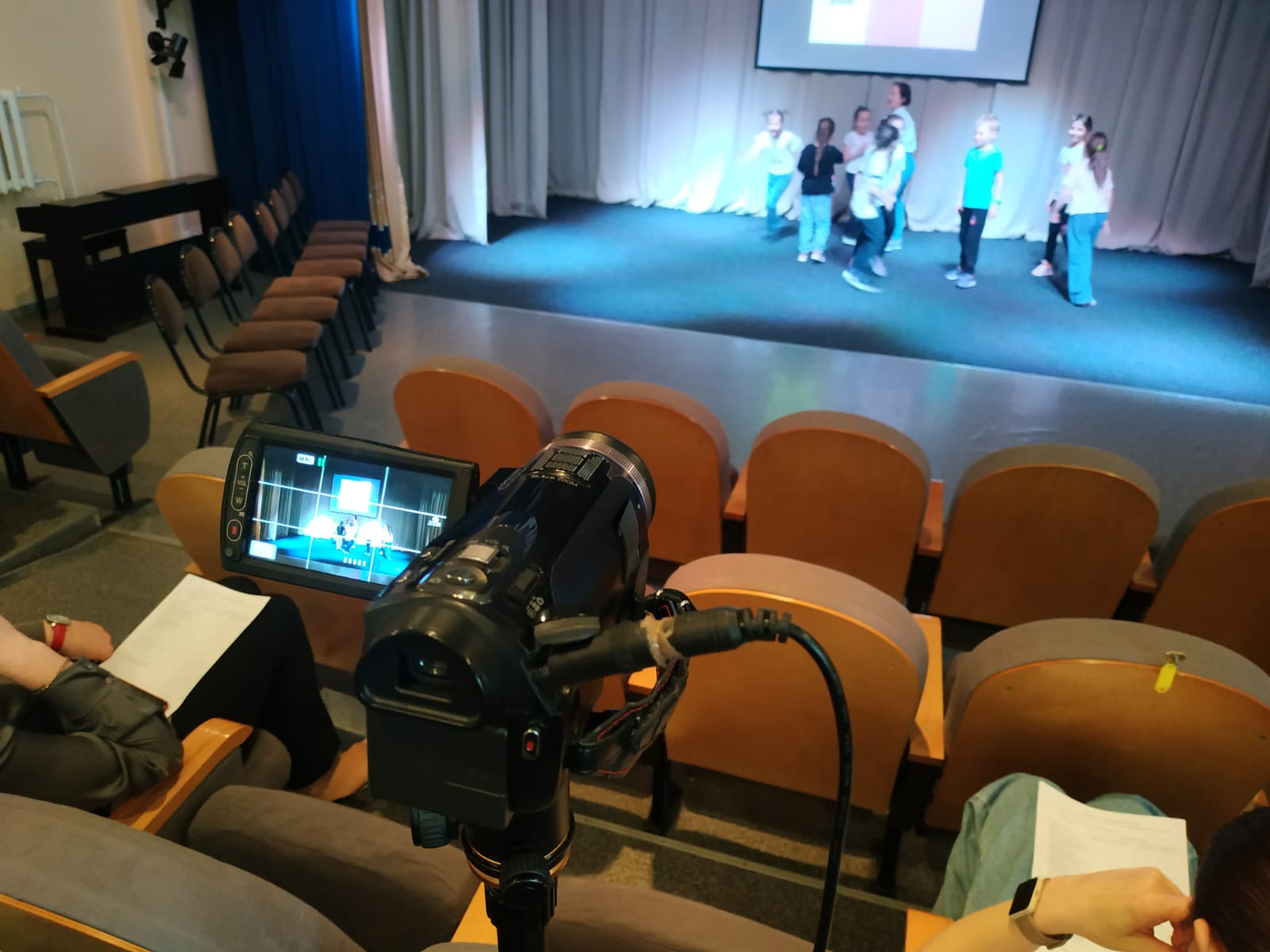 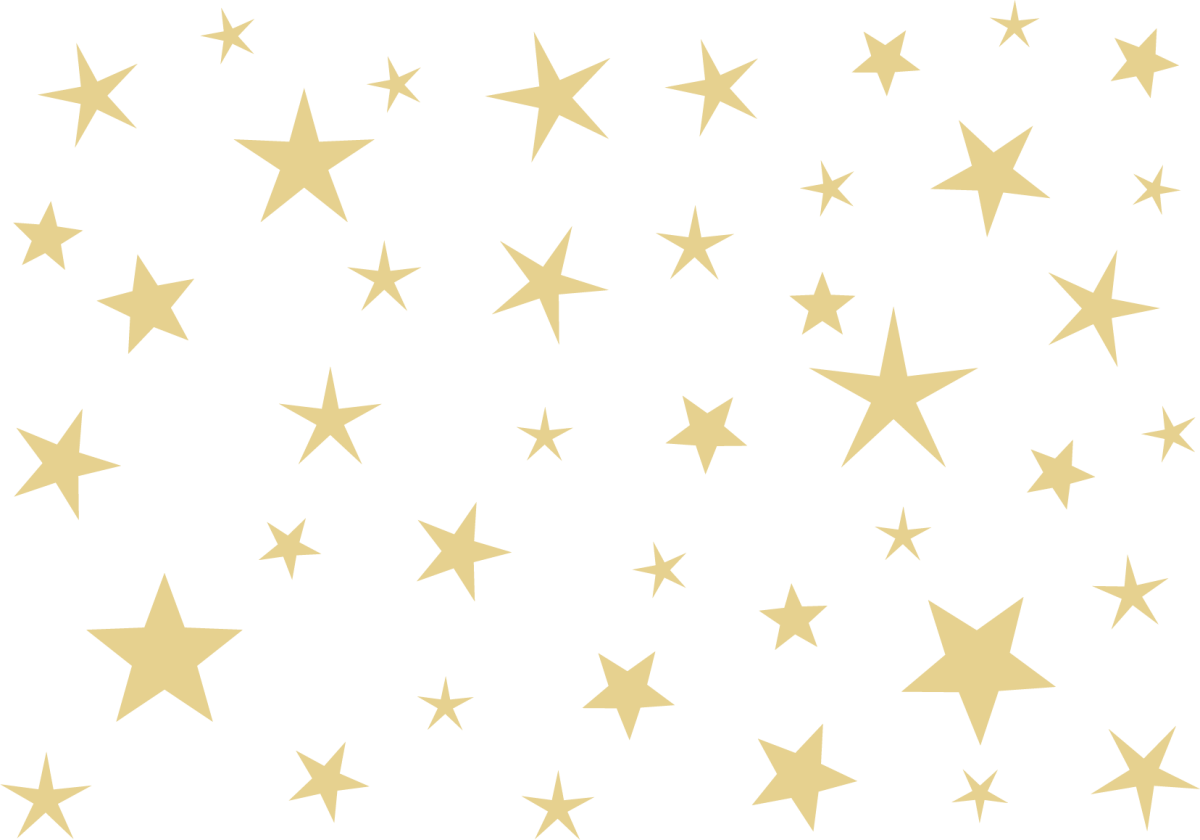 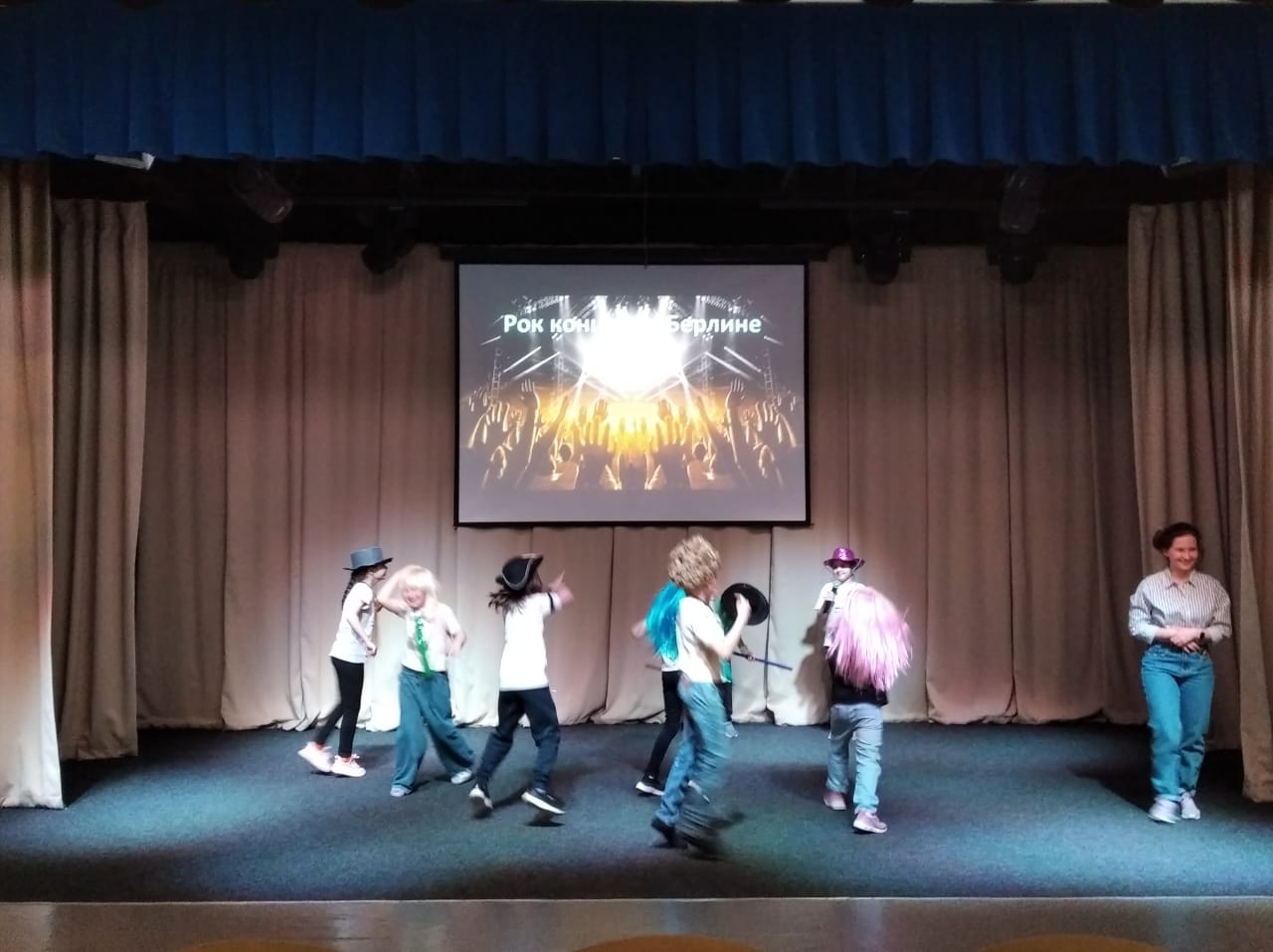 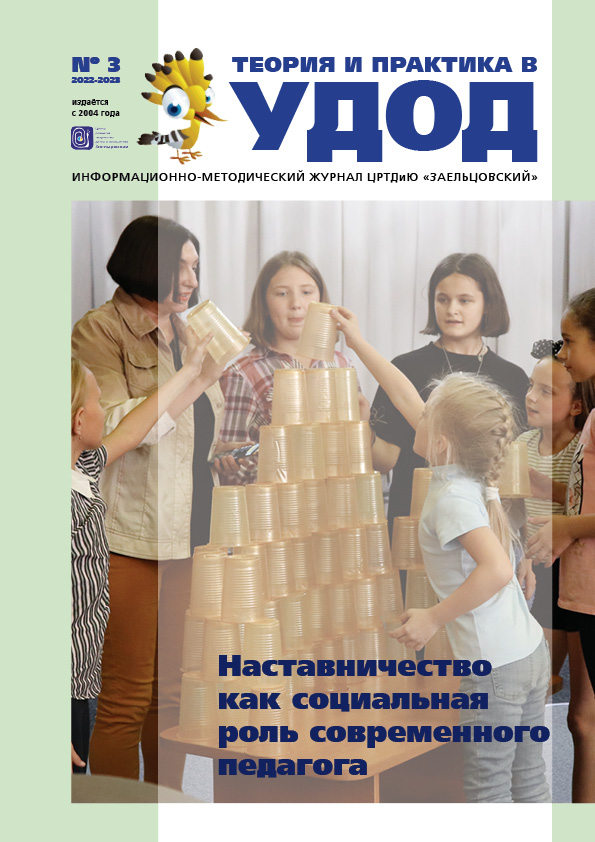 БЫТЬ НАСТАВНИКОМ -НАДО УЧИТЬСЯ
«Наставничество – это, несомненно, дополнительная ответственность за другого. И если для наставляемого польза от общения очевидна, то зачем все это наставнику?
Для наставника польза наставничества может заключаться в систематизации имеющегося опыта, развитии навыков управления, возможности увидеть новые пути решения типовых задач.
Наставничество способствует взаимному обучению. Наставничество повышает степень доверия коллег и открывает перспективы карьерного роста»

Пуртова Светлана Александровна,педагог дополнительного образованияЦРТДиЮ «Заельцовский»
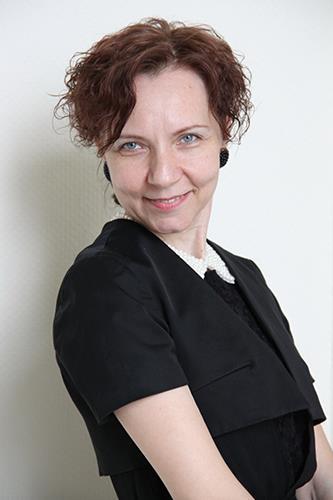 НАСТАВНИЧЕСТВО КАК ИНСТРУМЕНТКОПРОТАТИВНОГО ОБУЧЕНИЯВ ЦРТДиЮ «ЗАЕЛЬЦОВСКИЙ»
Пак Ирина Александровна,методист МБУДО «ЦРТДиЮ «Заельцовский»
Муниципальное бюджетное учреждениедополнительного образования города Новосибирска
«Центр развития творчества детей и юношества «Заельцовский»

улица Дуси Ковальчук, дом 67
2259525
crtduzaelcovka.edusite.ru
udocenter@mail.ru
2255179
Ресурсный центр
resyrscentr@mail.ru
Центр досуга
centrdosuga306@gmail.com
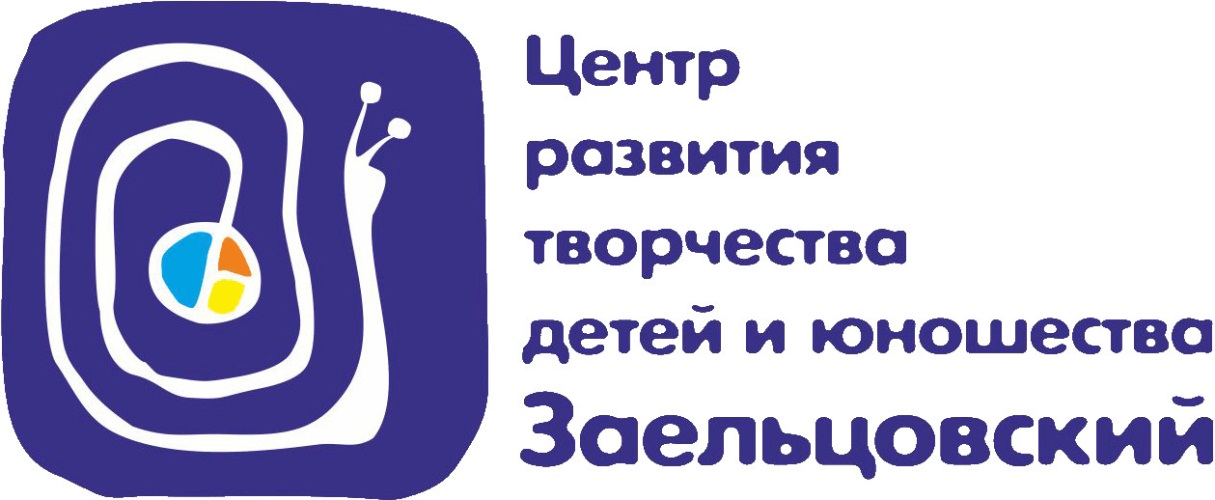